«Использование технологии 
«Шнурки - узелки» для развития мелкой моторики, 
психических  процессов и активизации словаря у дошкольников»
АКТУАЛЬНОСТЬ
От того, насколько ловко научится ребенок  управлять своими пальчиками, зависит его дальнейшее развитие. 
Наряду с развитием мелкой моторики развиваются память, внимание, 
а также словарный запас.
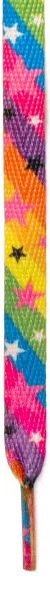 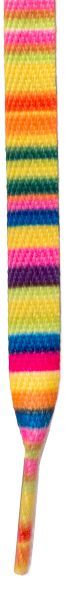 ЦЕЛЬ
Развитие мелкой моторики и координации движений рук у детей дошкольного возраста через различные виды деятельности, совершенствование условий для развития мелкой моторики пальцев рук детей дошкольного возраста.
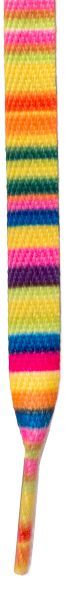 ЗАДАЧИ
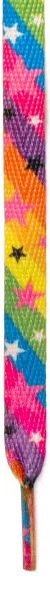 - Улучшить координацию и точность движений руки и глаза, гибкость рук, ритмичность;- Улучшить мелкую моторику пальцев, кистей рук;- Улучшить общую двигательную активность;- Содействовать нормализации речевой функции;- Развивать воображение, логическое мышление, произвольное внимание, зрительное и слуховое восприятие, творческую активность;- Создавать эмоционально-комфортную обстановку в общении со сверстниками и взрослыми.
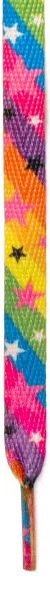 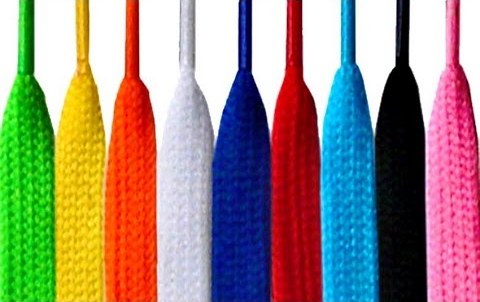 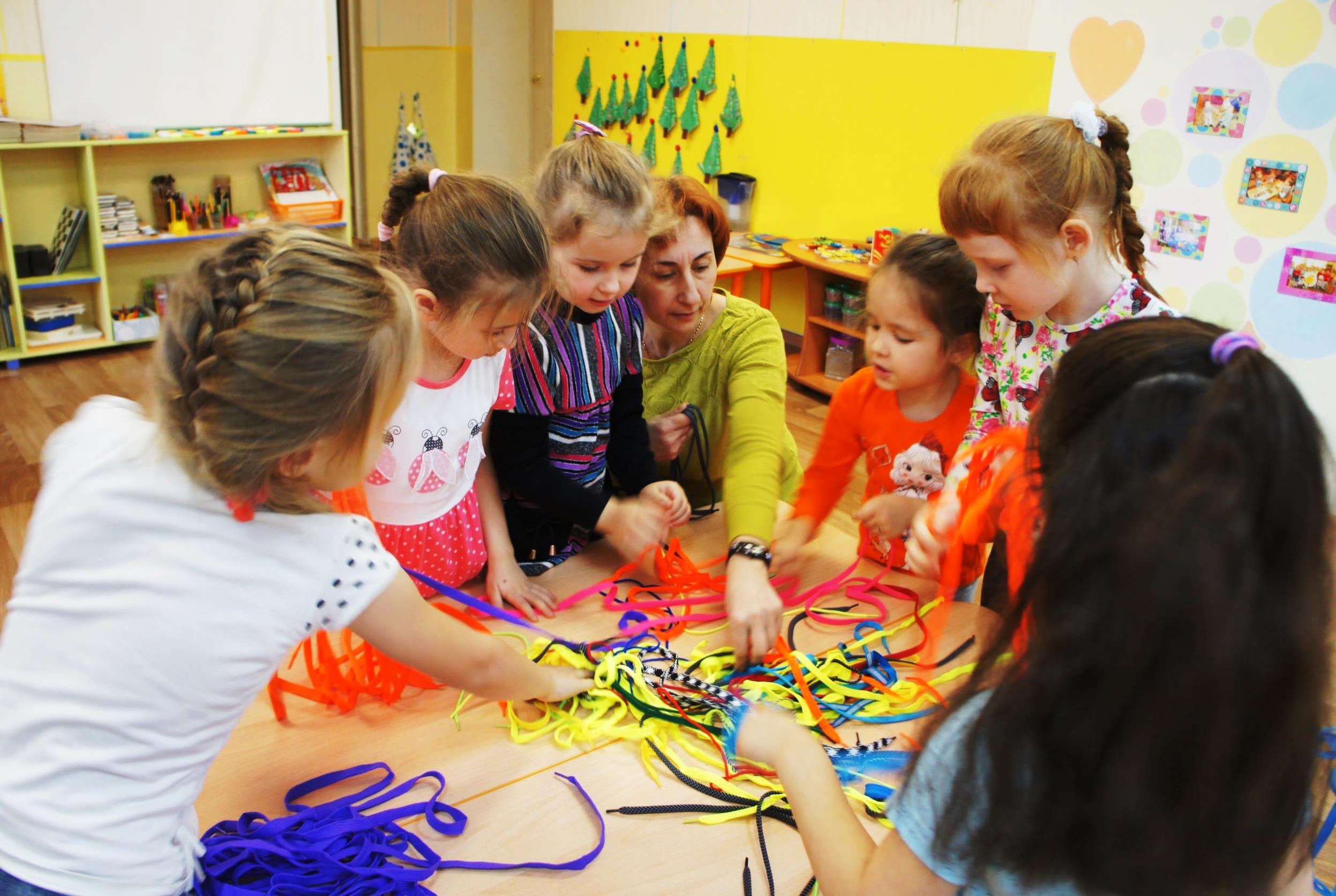 Игра  «Разбери по цветам»
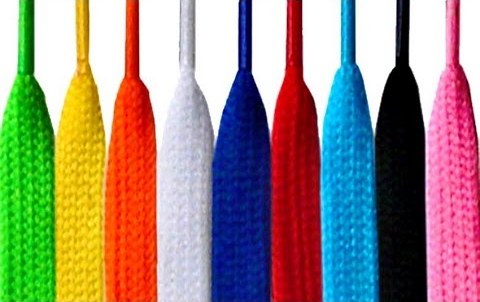 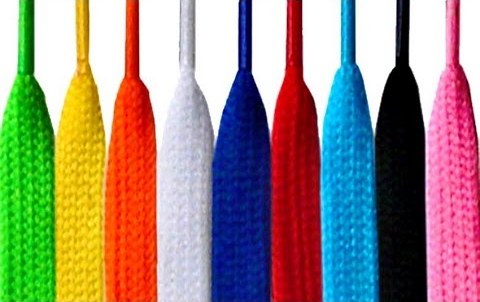 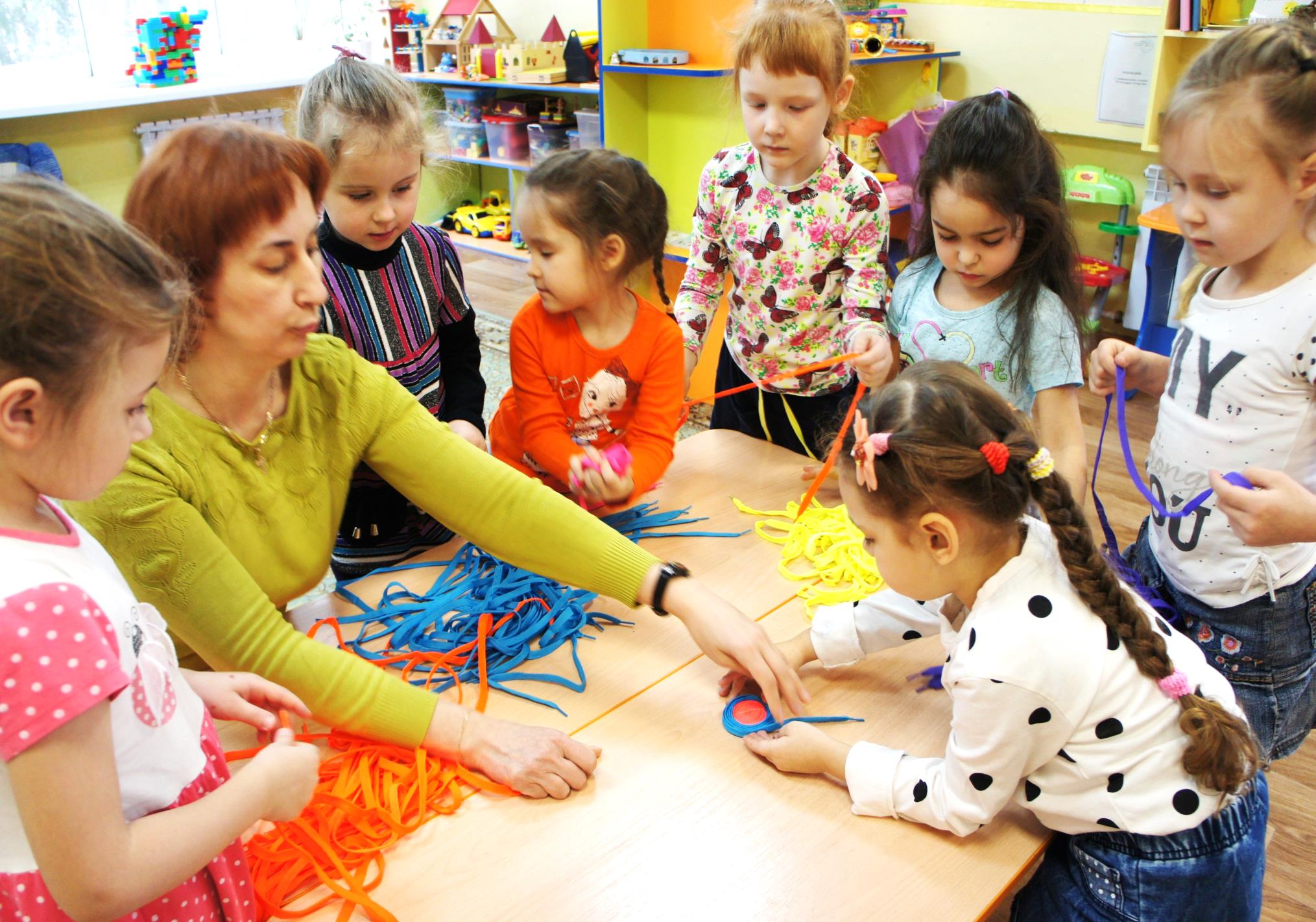 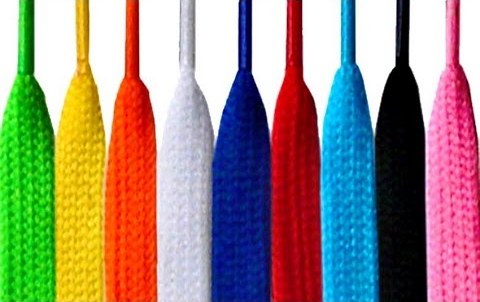 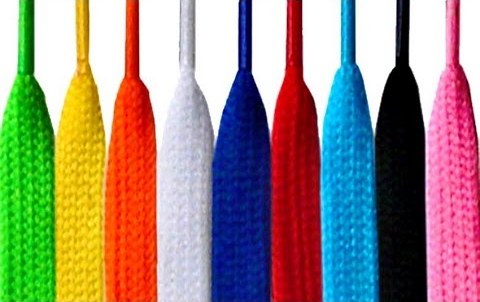 «Лабиринт»- коллективная работа, каждый  ребенок              по   очереди добавляет свой  шнурок , дети учатся    действовать согласованно  и радоваться общему результату
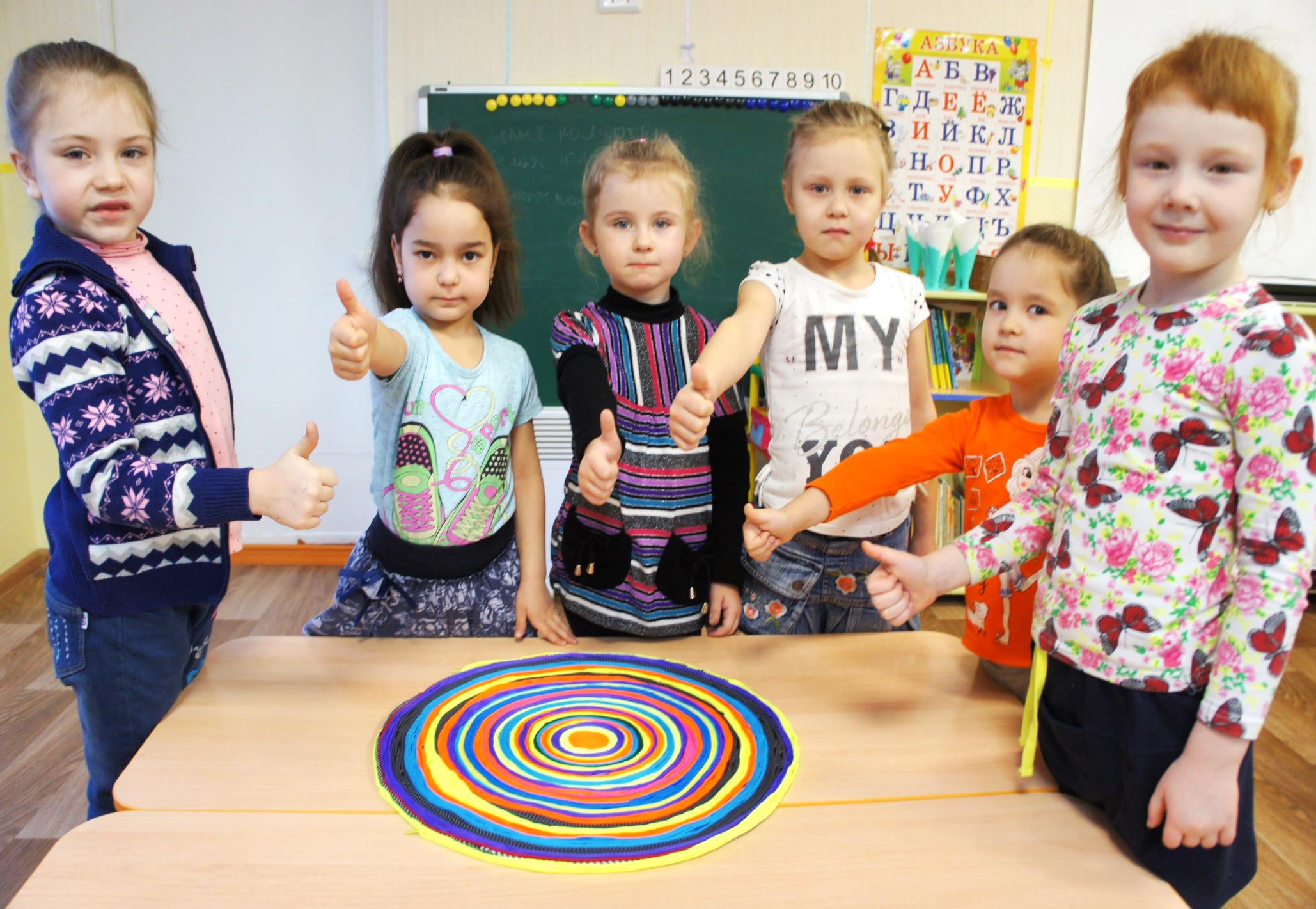 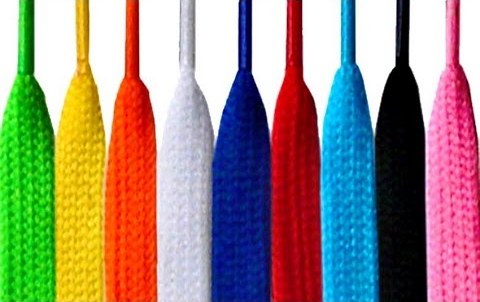 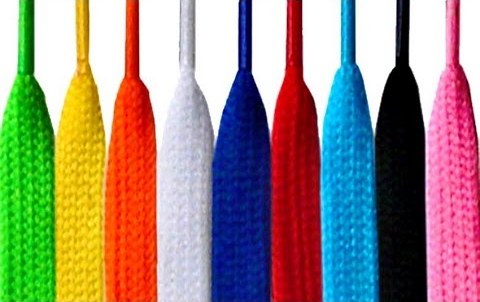 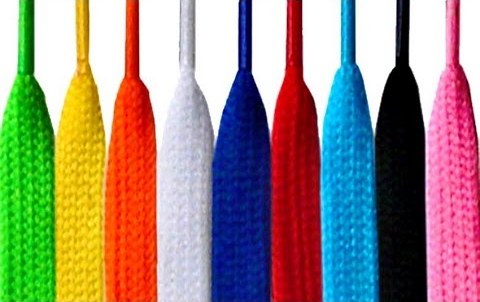 «СОБЕРИ УЛИТОЧКУ»
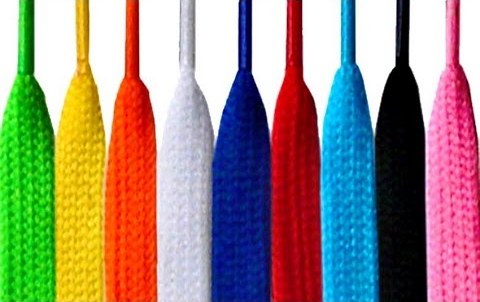 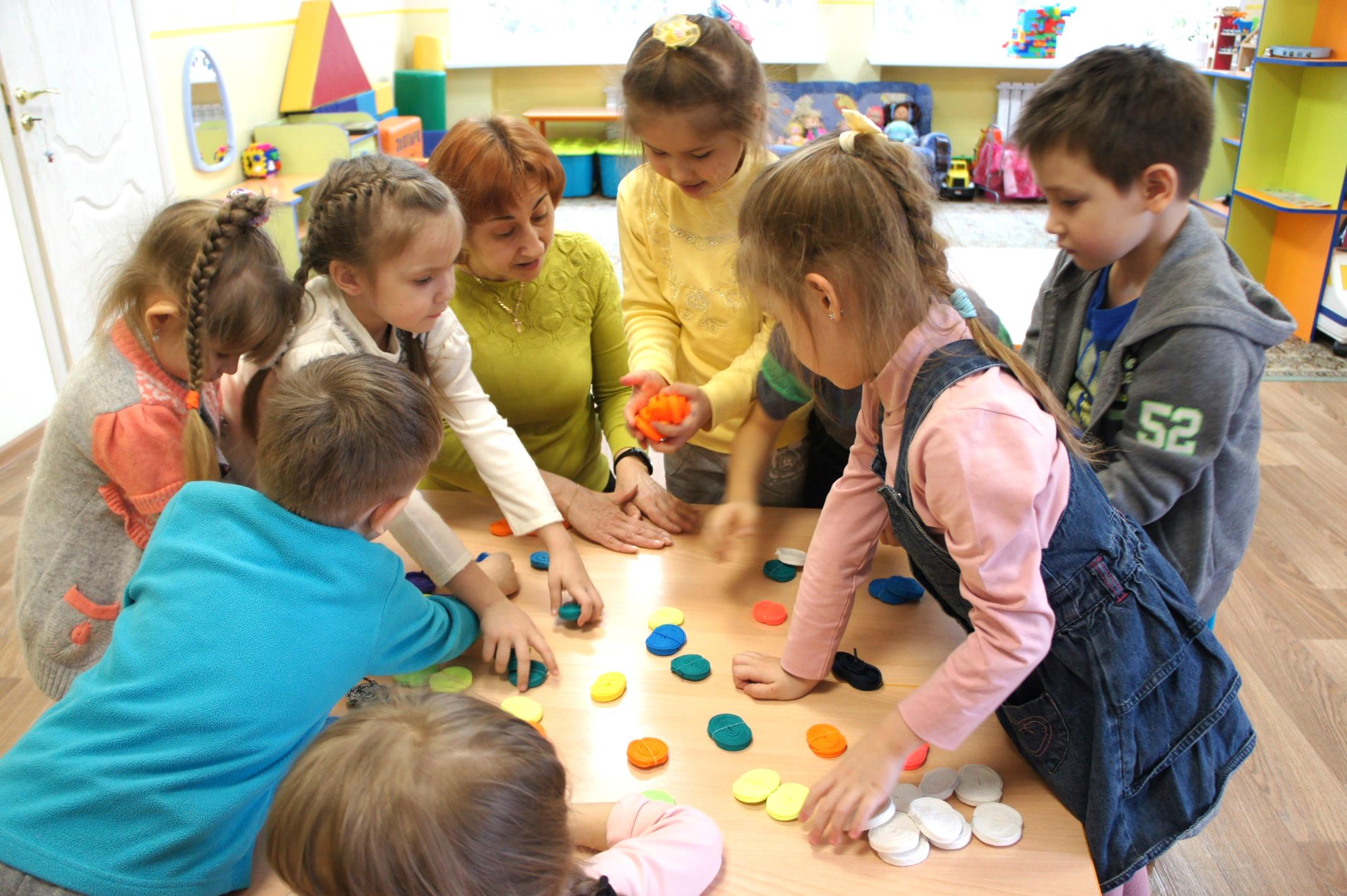 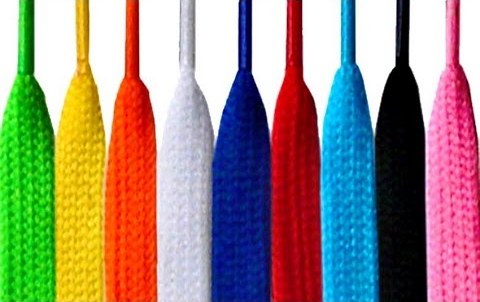 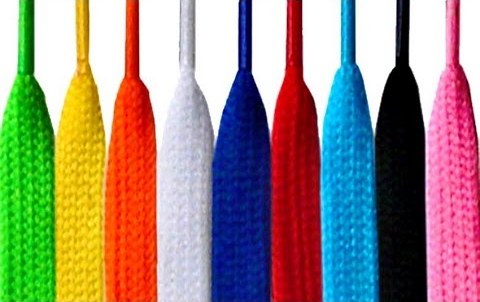 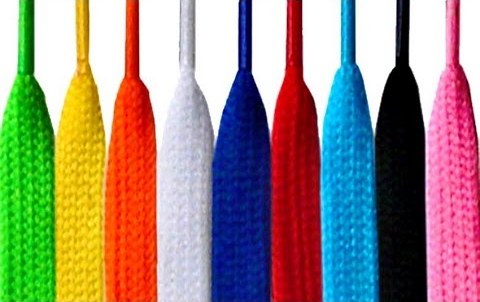 Игровые задания  «Продолжи ряд» ,
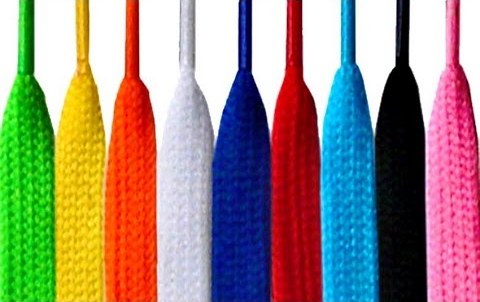 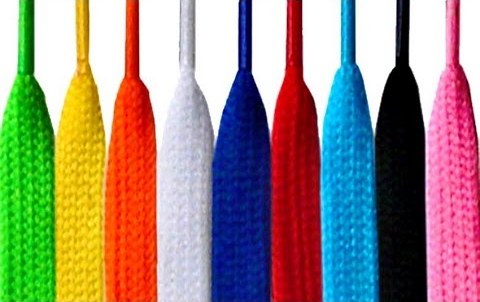 «ПОСТРОЙ БАШЕНКУ»
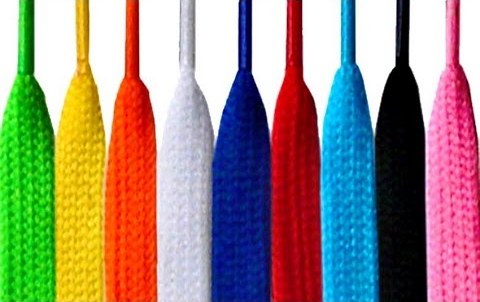 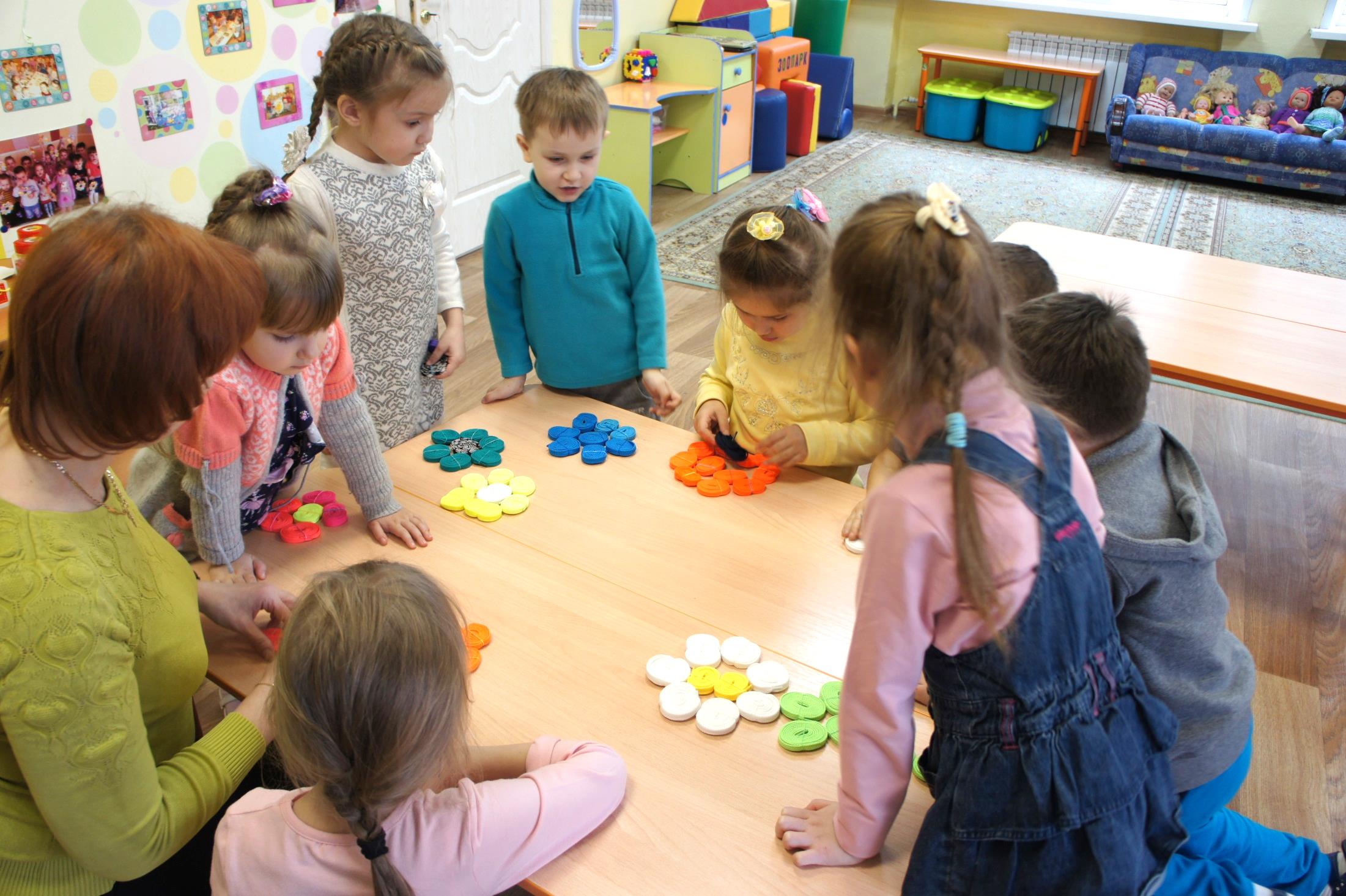 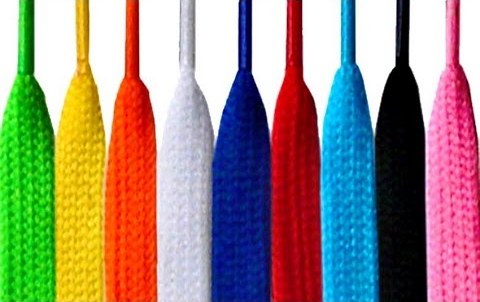 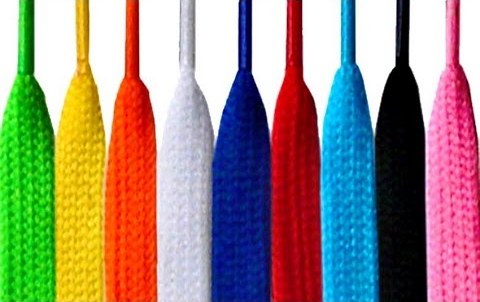 «ЦВЕТОЧЕК»
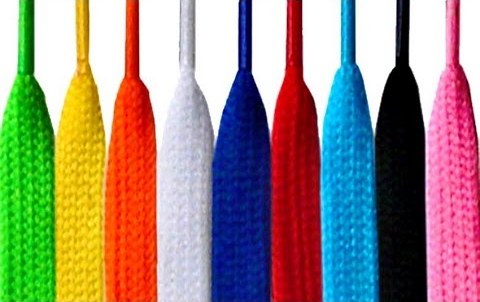 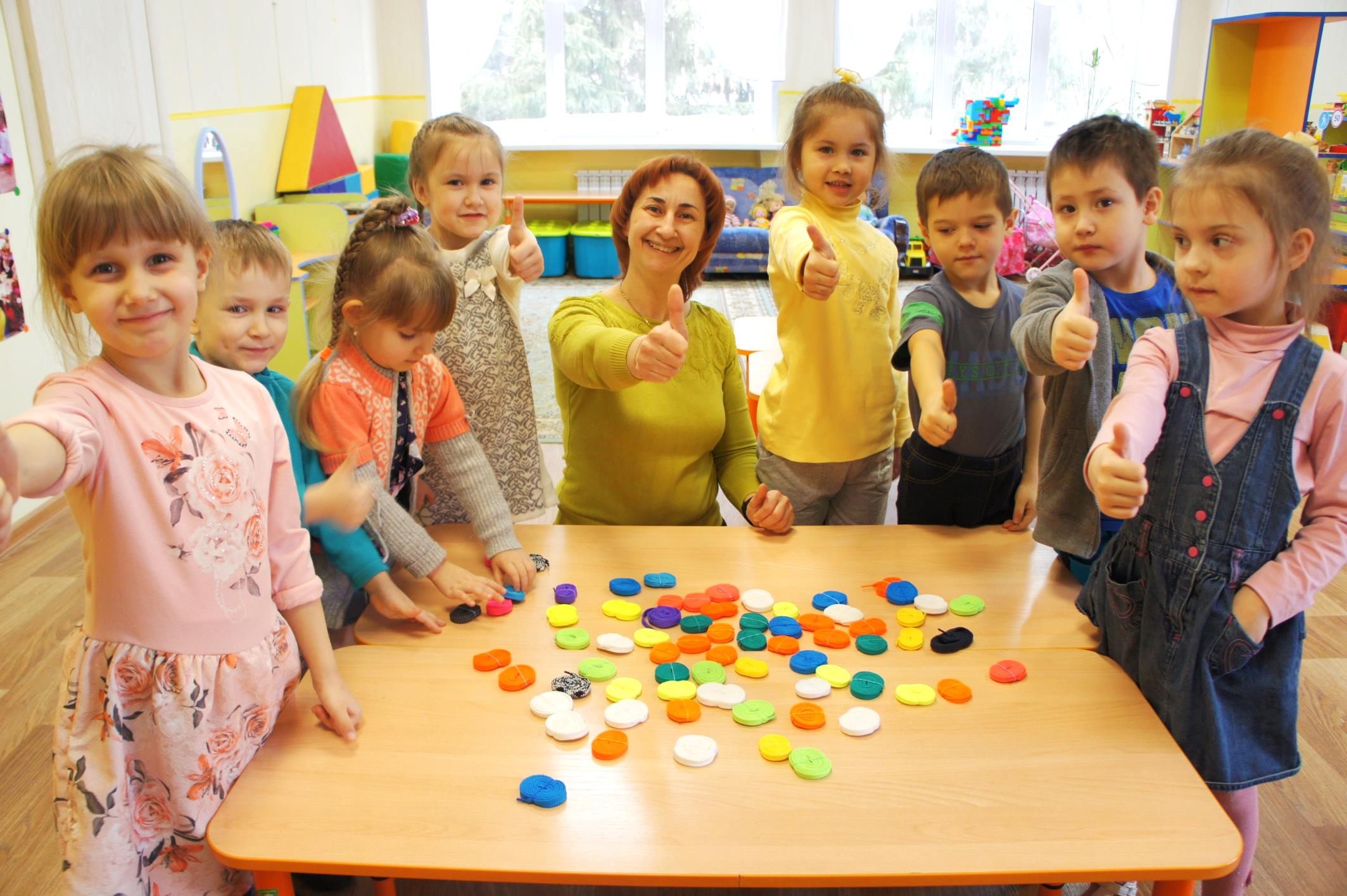 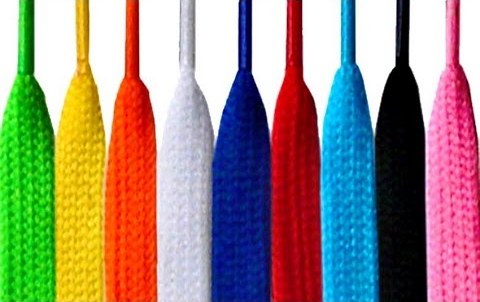 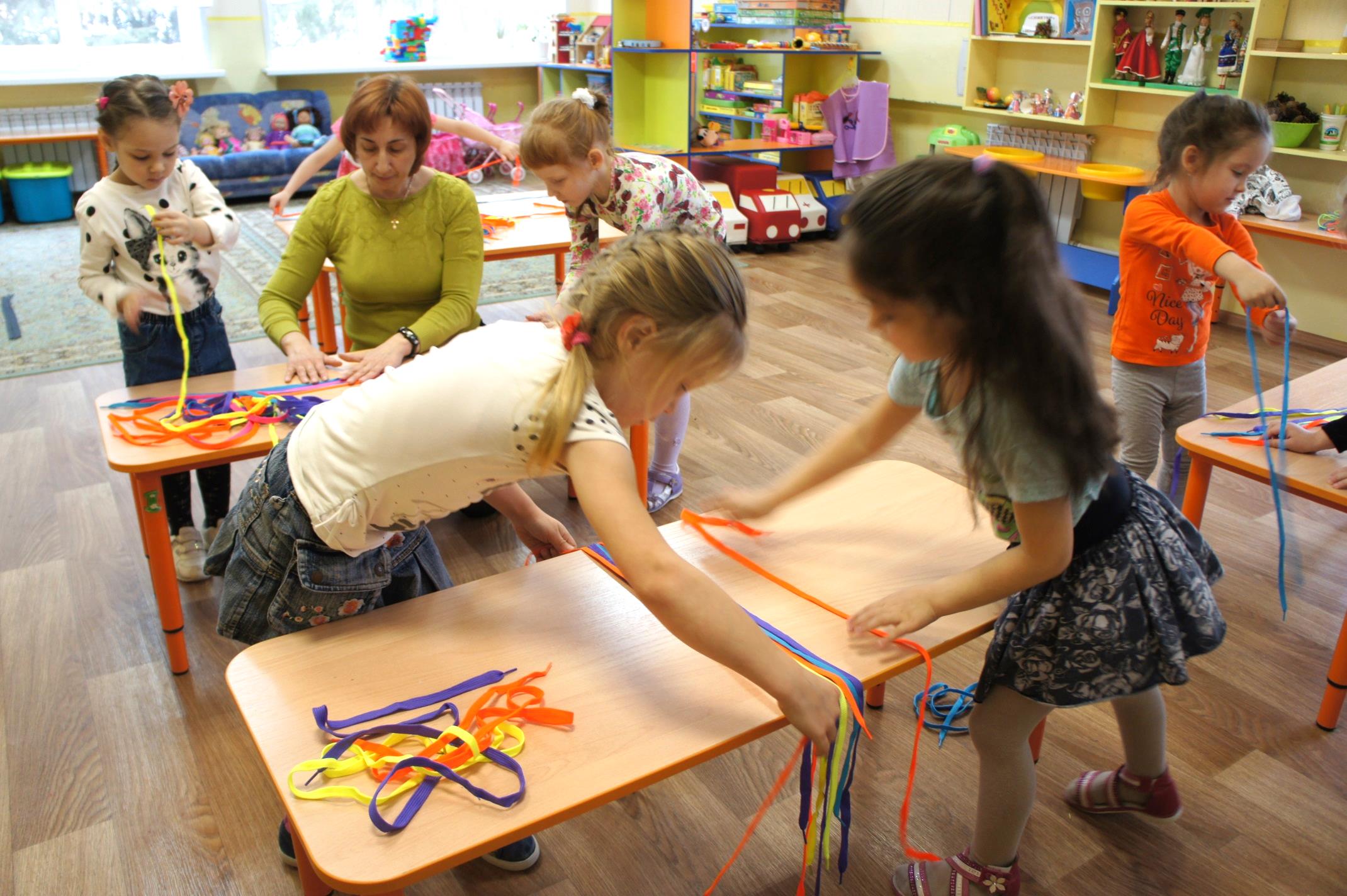 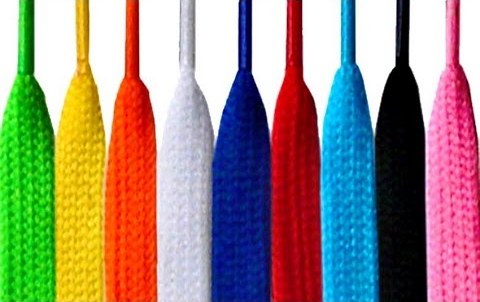 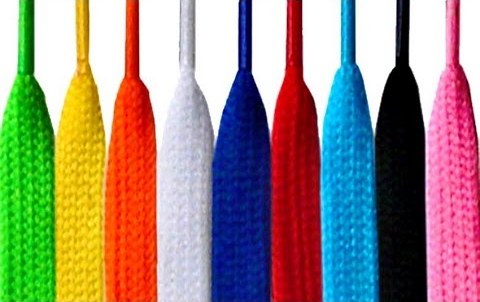 «Радужные картинки»
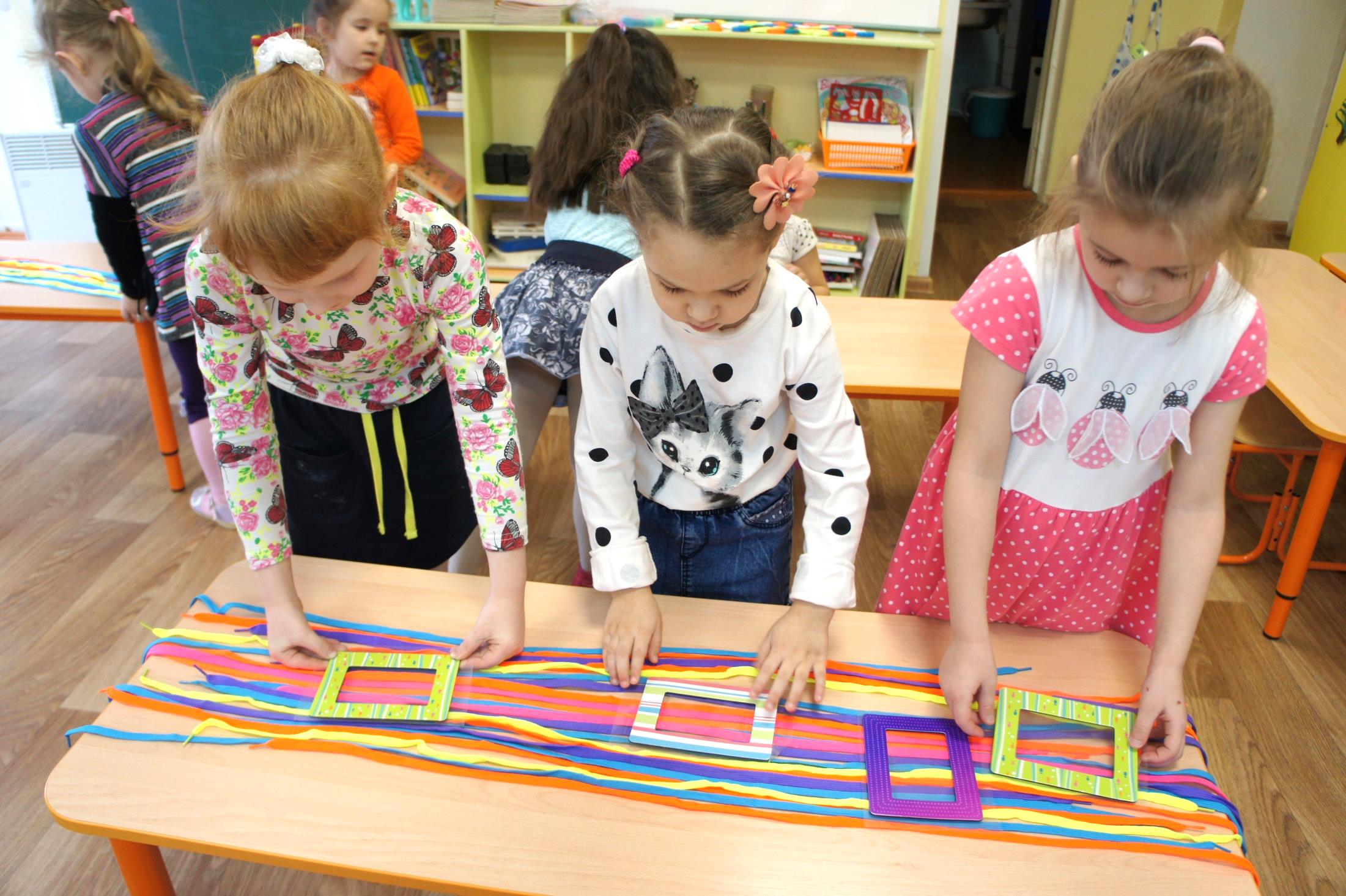 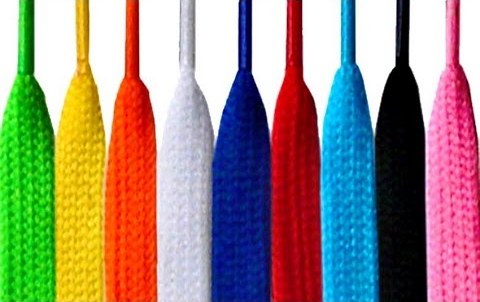 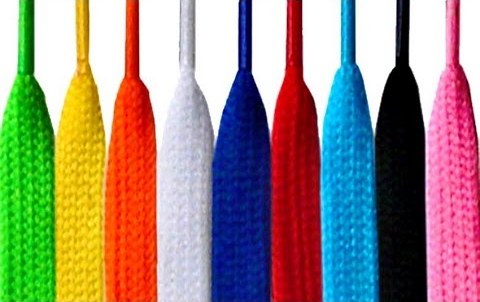 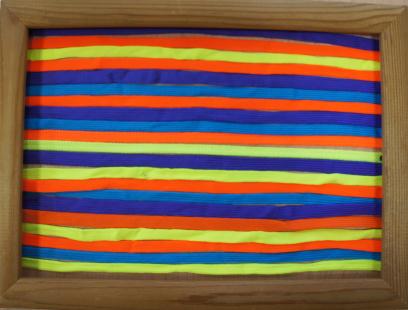 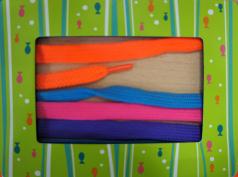 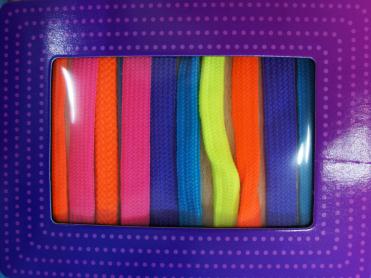 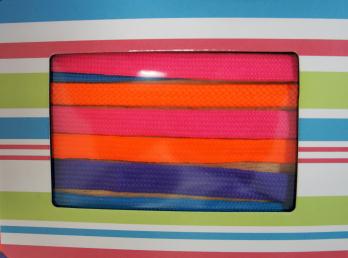 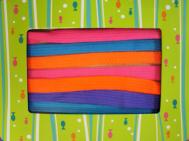 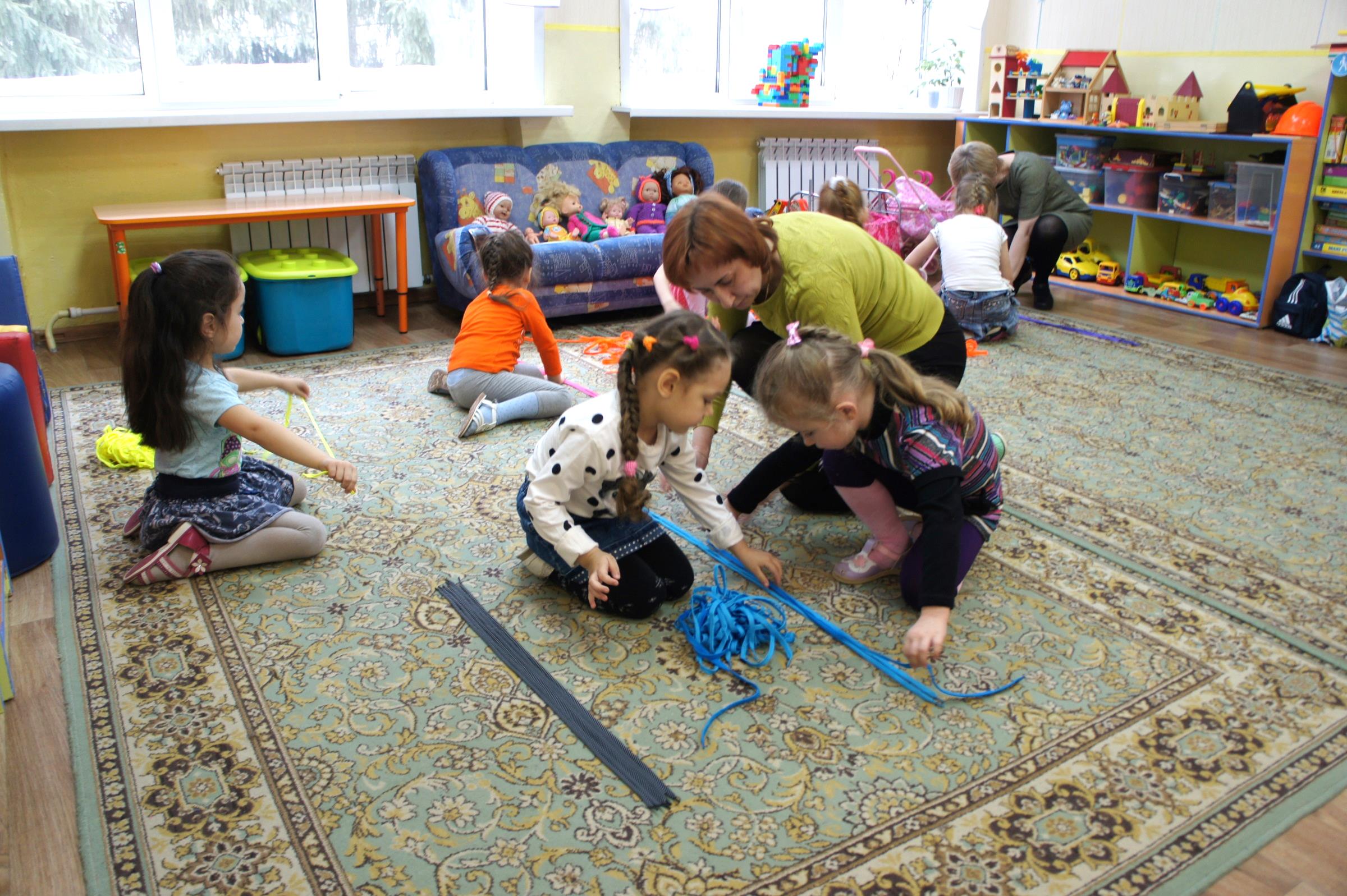 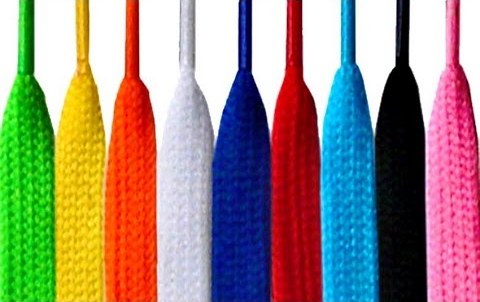 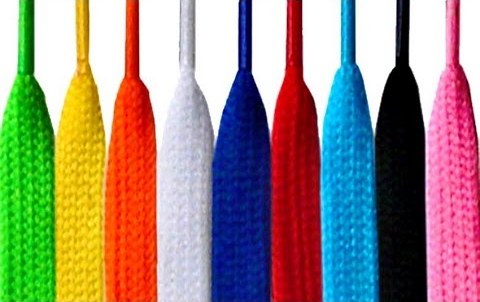 Игра «Разноцветные дорожки»
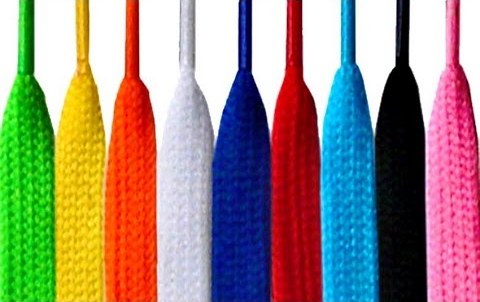 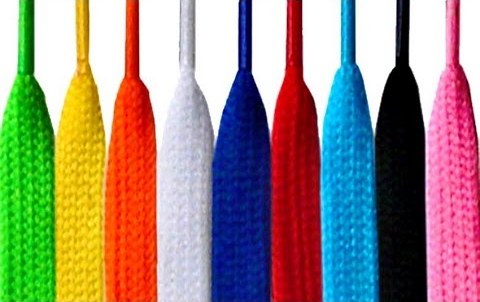 ИГРА «ДОРОГИ»
Игра интересна почти для любого возраста. Предложите идею — а дети подхватят. 
Берем шнурки И… Прокладываем дороги! Для совсем маленьких дорога будет ровной и недлинной, а для детей постарше дорога может пролегать через горы и ущелья (столы и стулья). Разложив веревку-дорогу — начинаем «ездить». Вариантов множество — ездить игрушечной машинкой, ходить самому по веревке, не становясь на пол без «дороги», или усложненный вариант — прокладывать и ехать одновременно. В общем — дайте шнурки  детям…
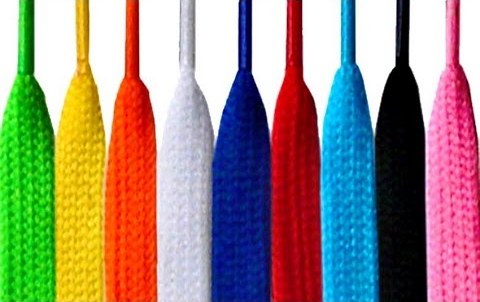 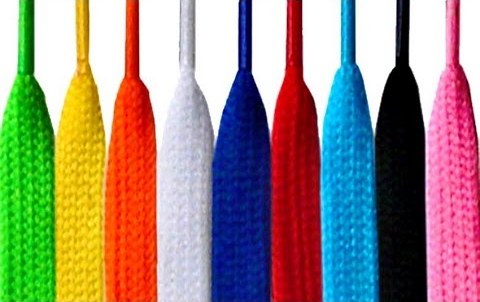 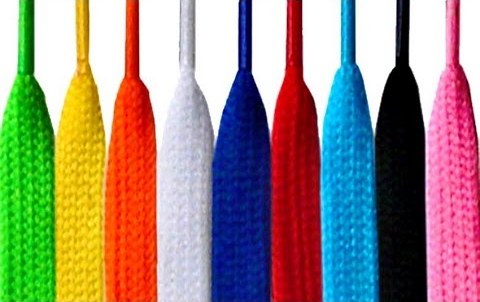 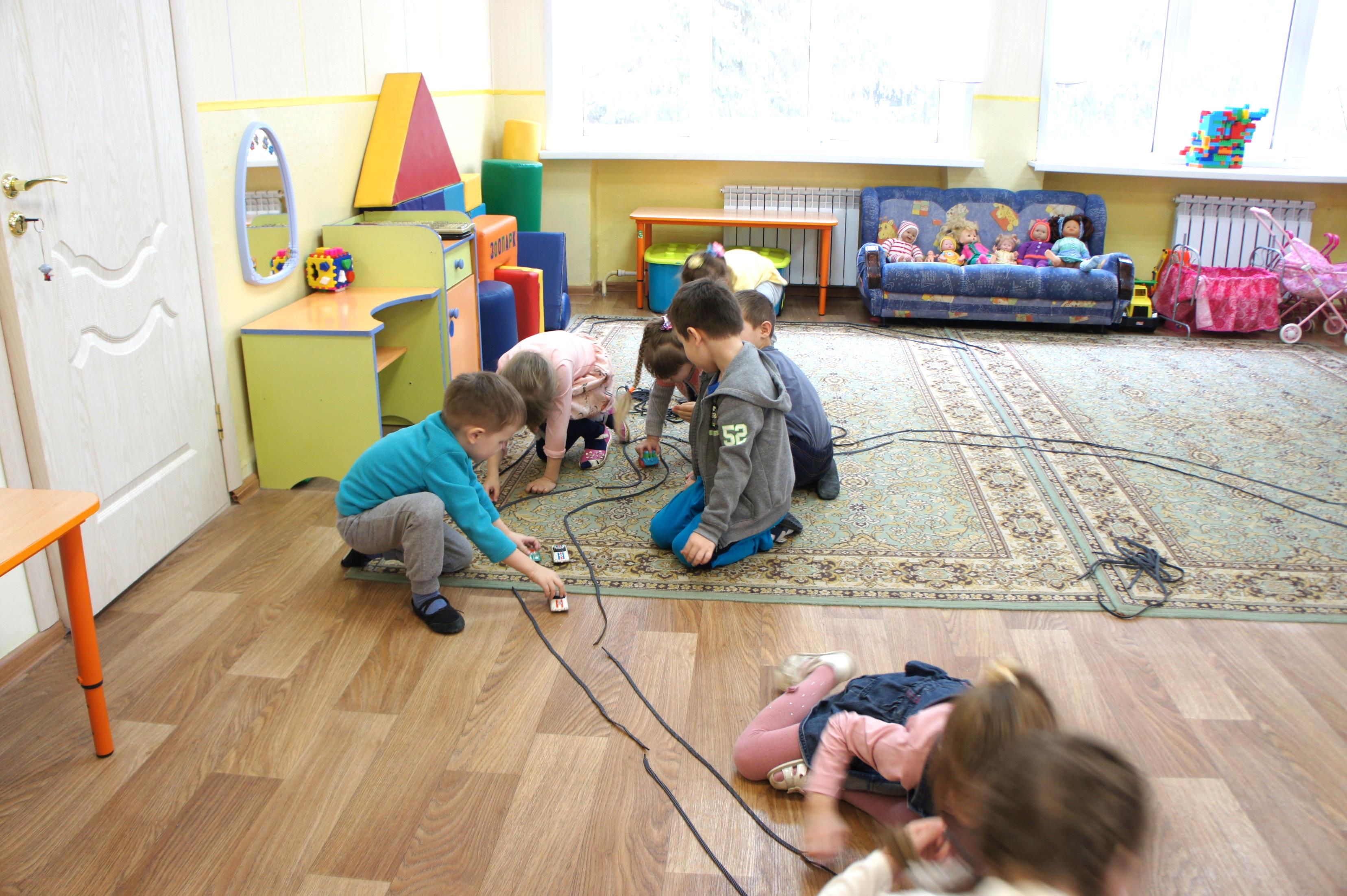 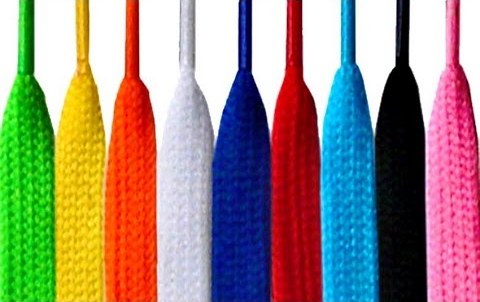 ФИЗИЧЕСКОЕ   РАЗВИТИЕ
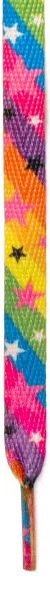 Развитие координации и гибкости
Формирование опорно-двигательной системы
Развитие равновесия
Развитие крупной и мелкой моторики рук
Выполнение основных движений 
(ходьба, бег, прыжки, повороты
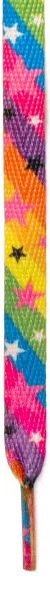 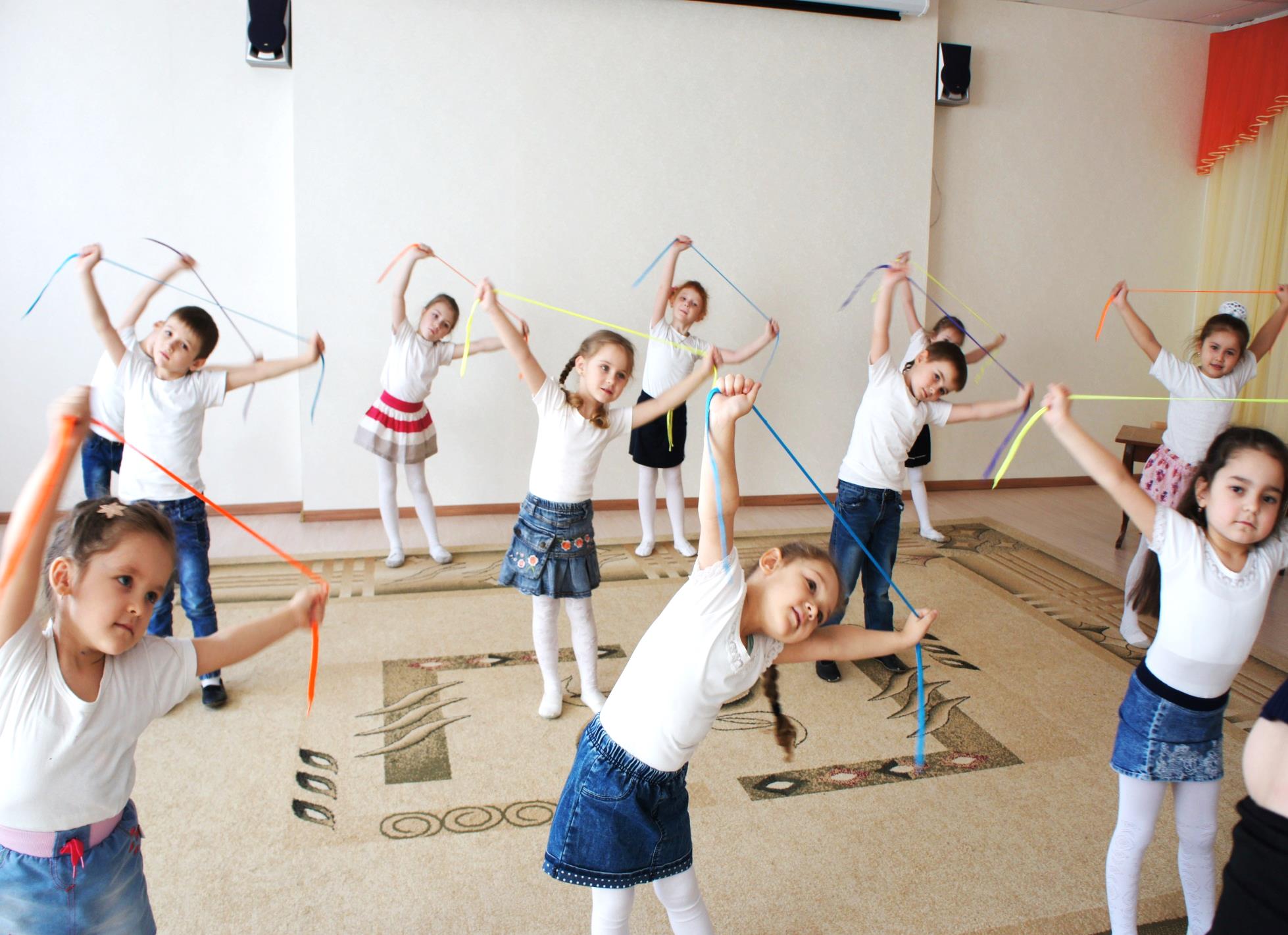 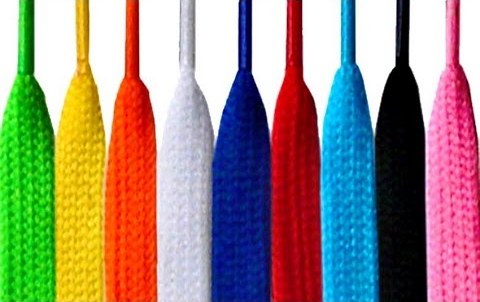 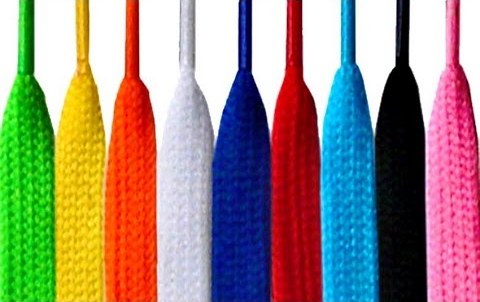 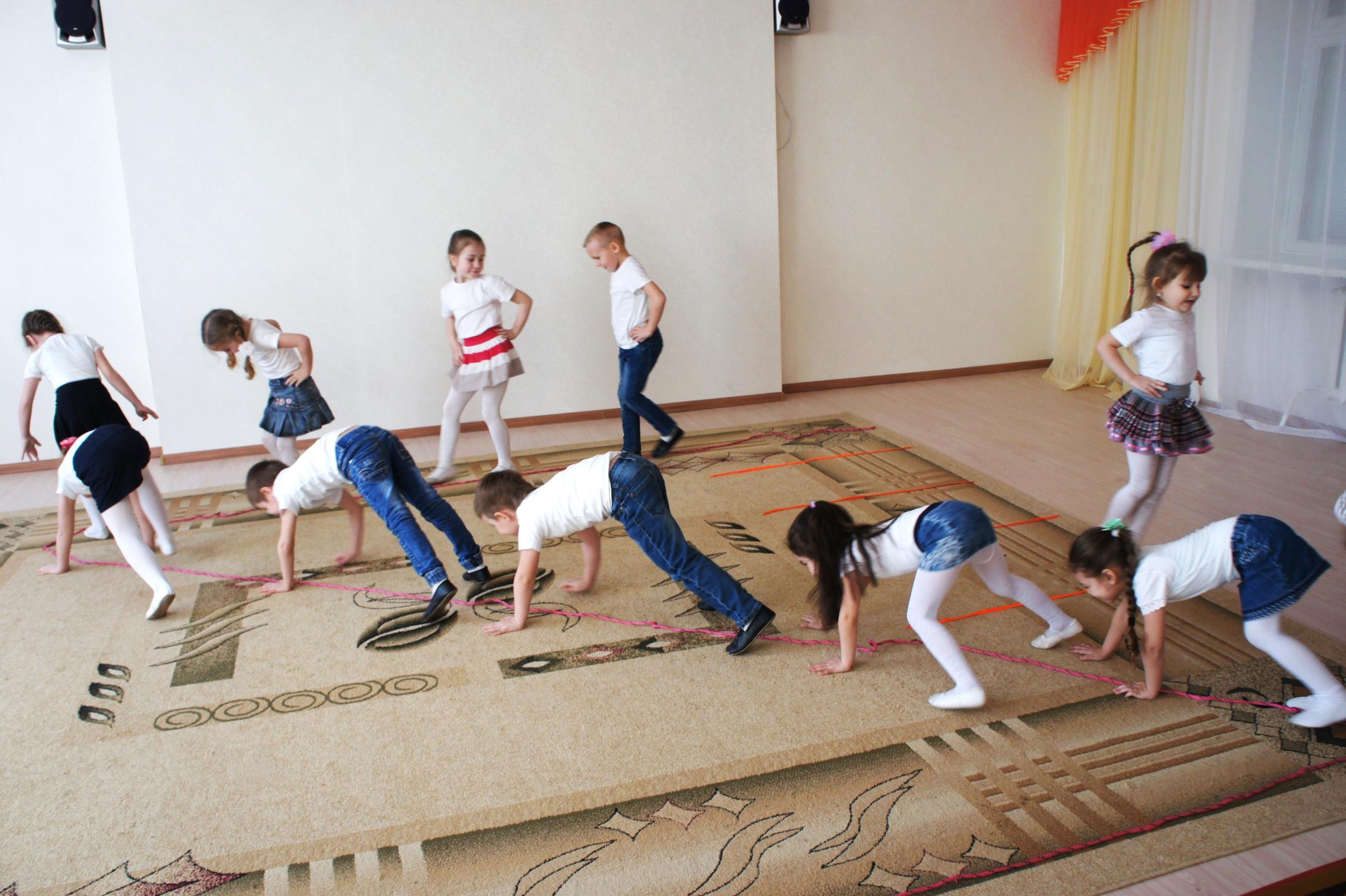 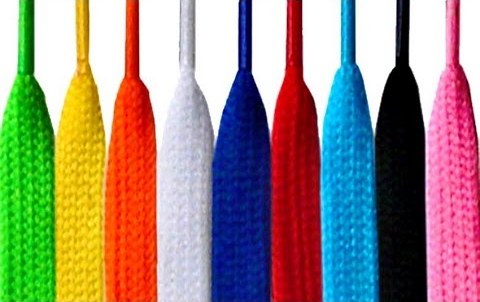 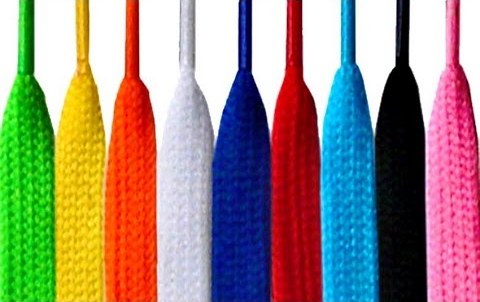 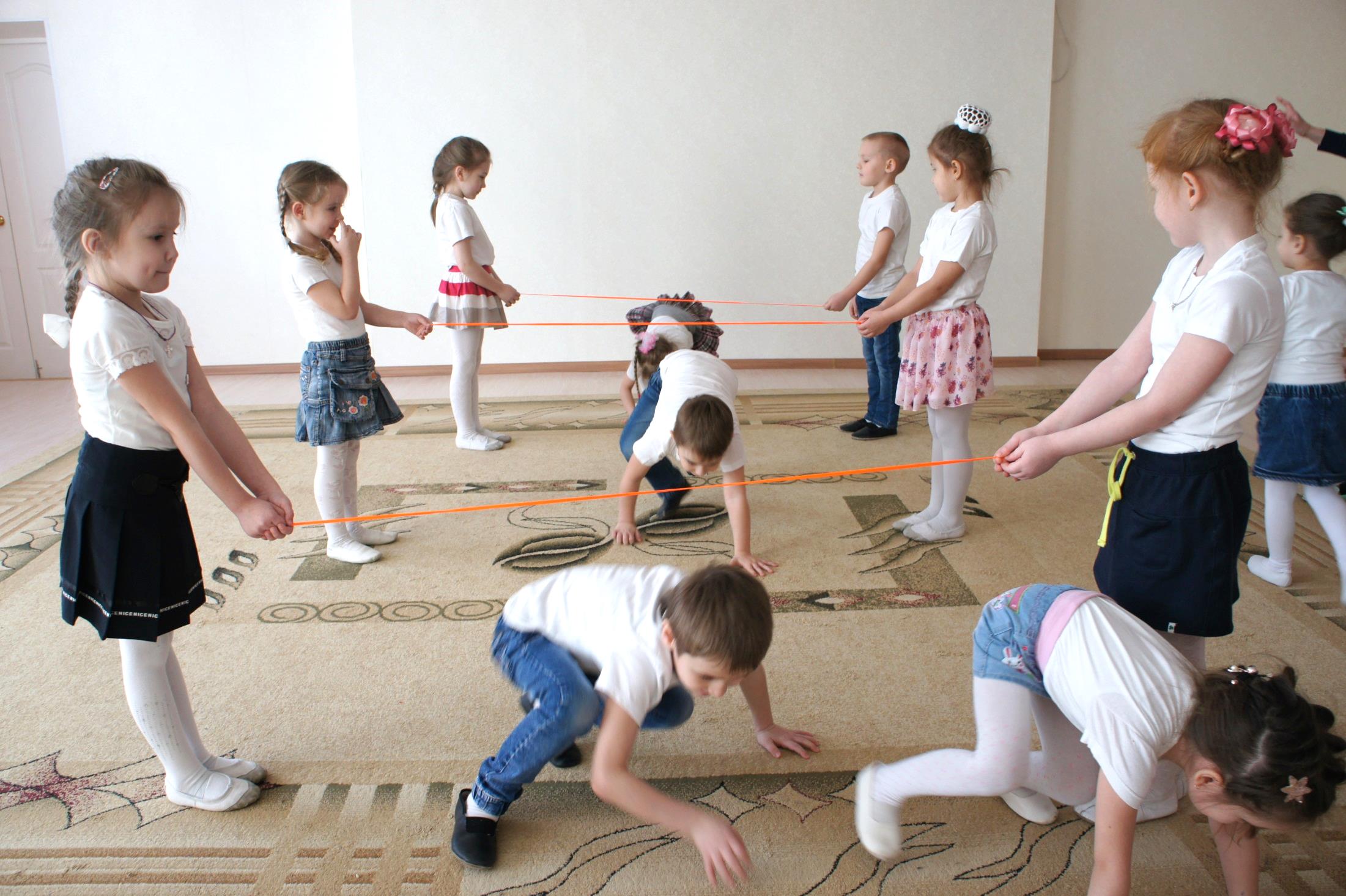 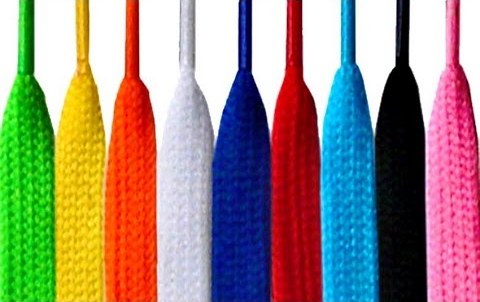 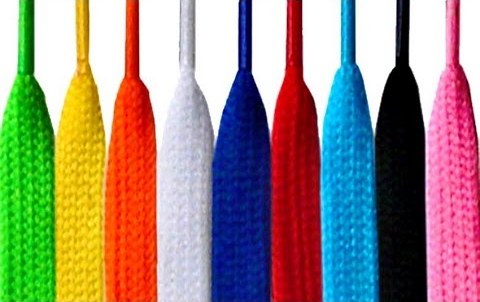 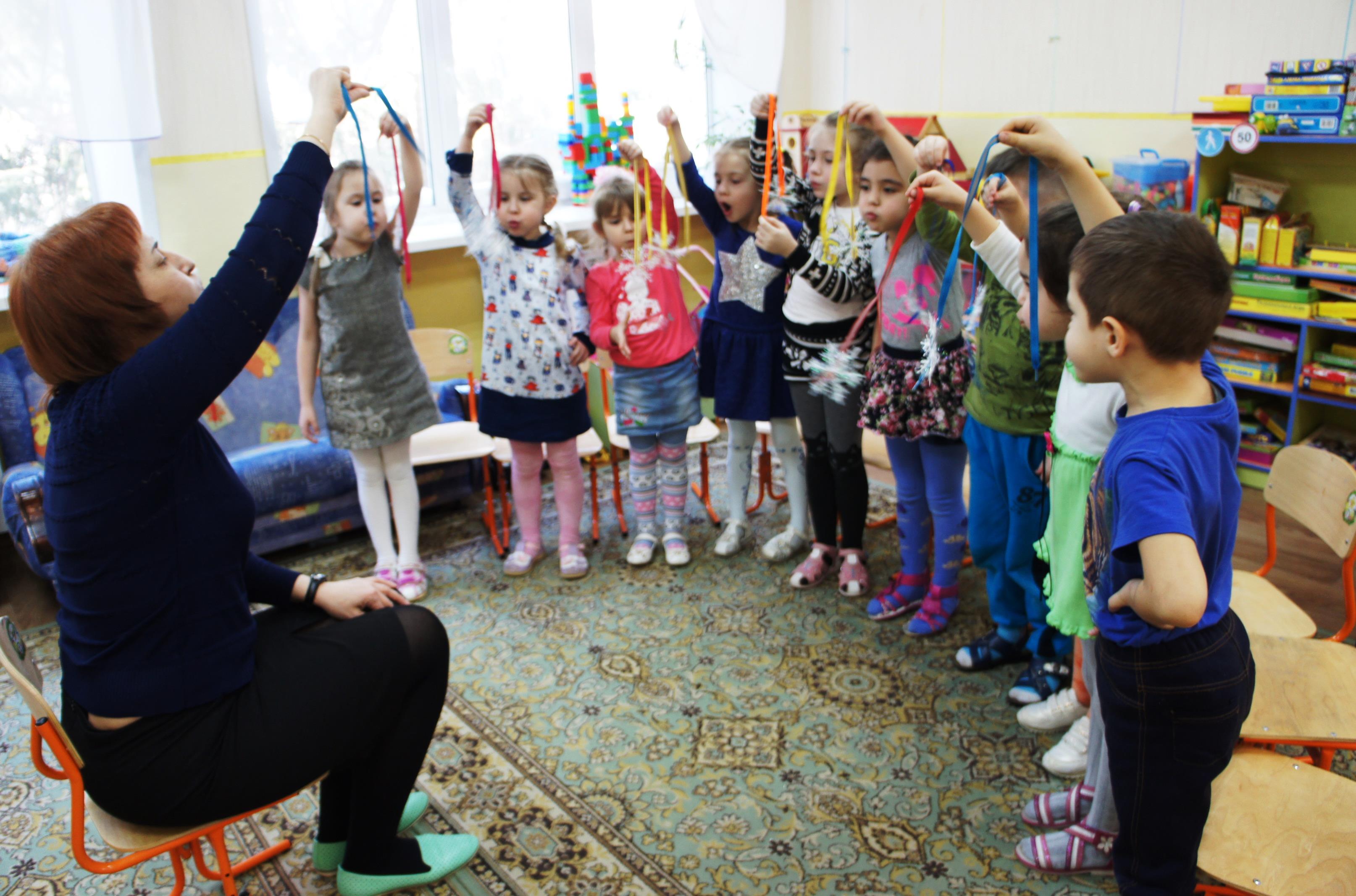 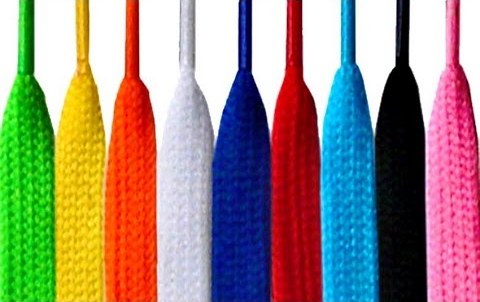 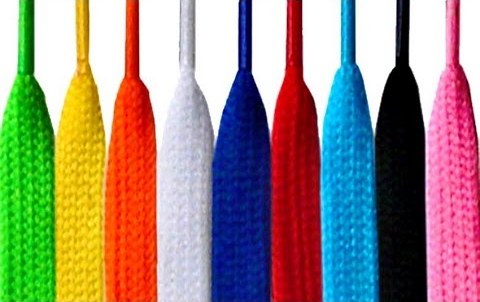 ДЫХАТЕЛЬНАЯ ГИМНАСТИКА «ПОДУЙ НА СНЕЖИНКУ»
ПОЗНАВАТЕЛЬНОЕ РАЗВИТИЕ
Развитие интересов детей, любознательности и познавательной мотивации; 
Формирование познавательных действий; 
Развитие воображения и творческой активности; 
Формирование первичных представлений об объектах окружающего мира.
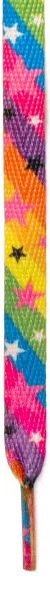 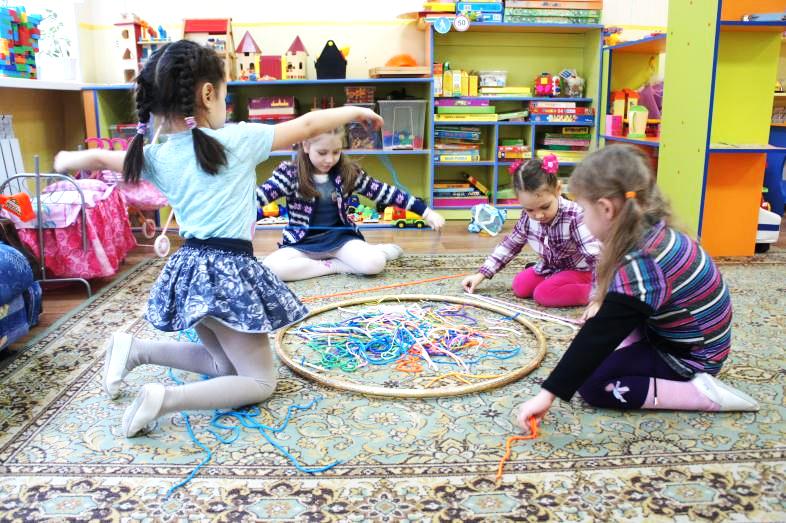 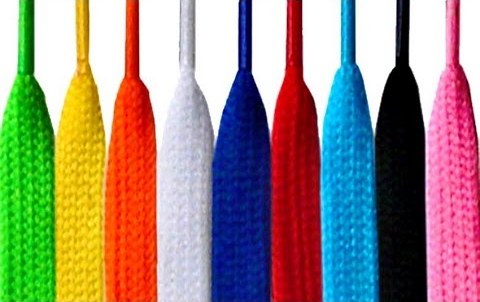 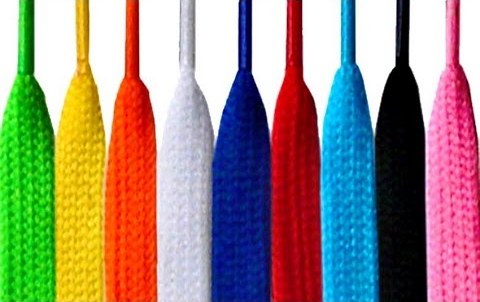 Сравнивают  шнурки по длине , толщине, форме
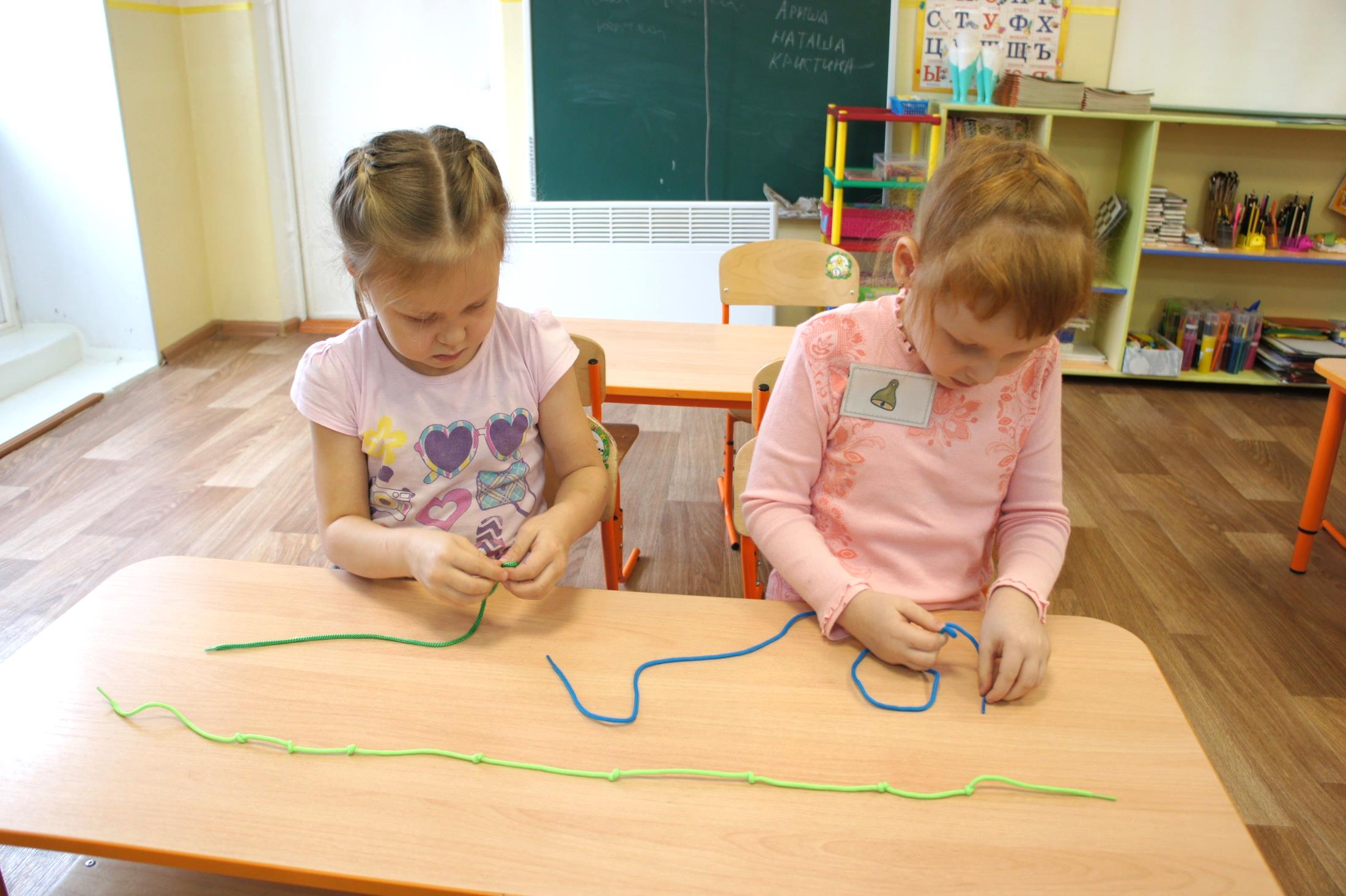 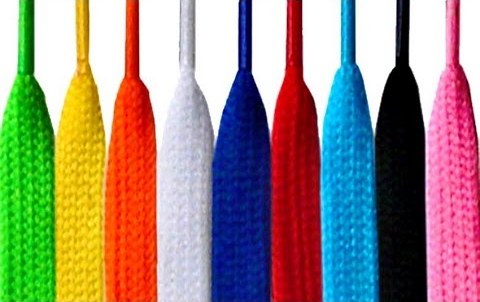 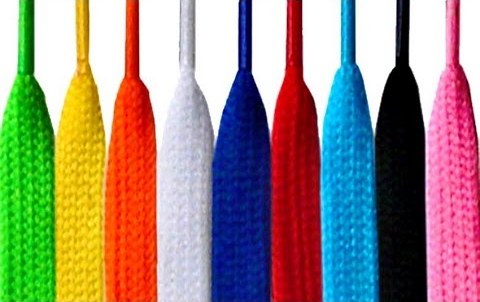 В игре  «Тактильный мешочек»        завязывают  определенное  количество узелков
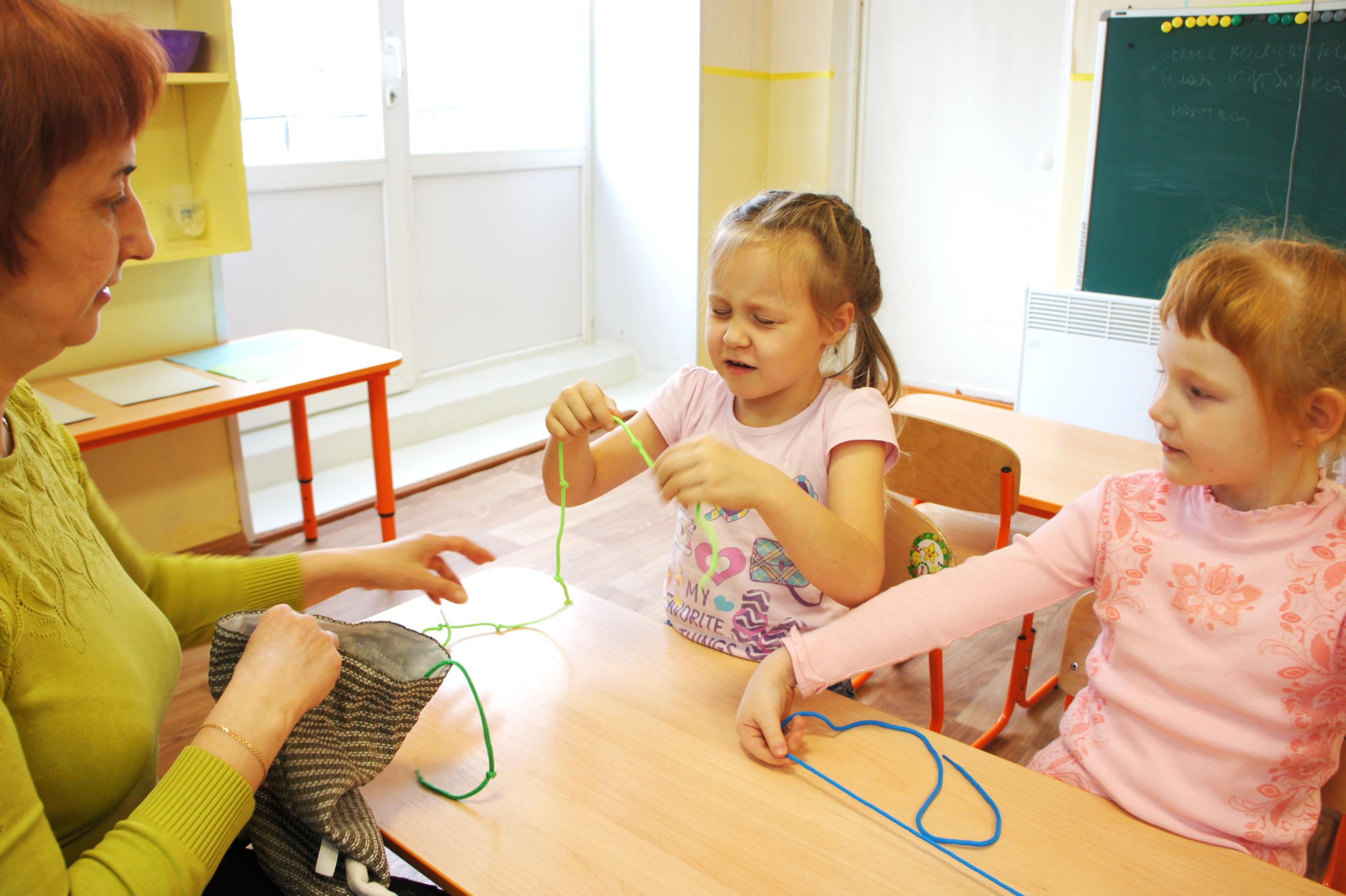 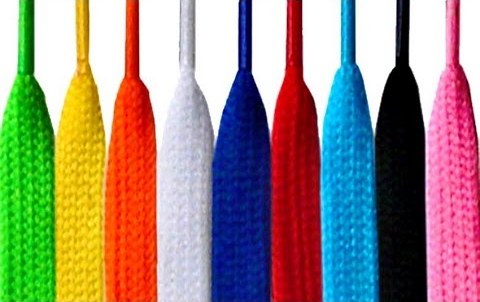 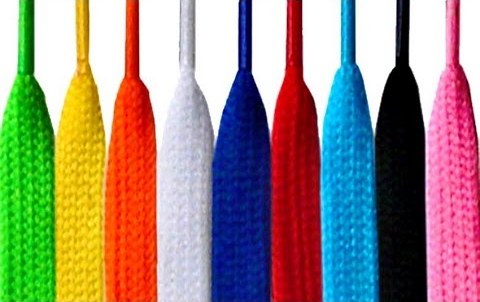 Считают их на ощупь
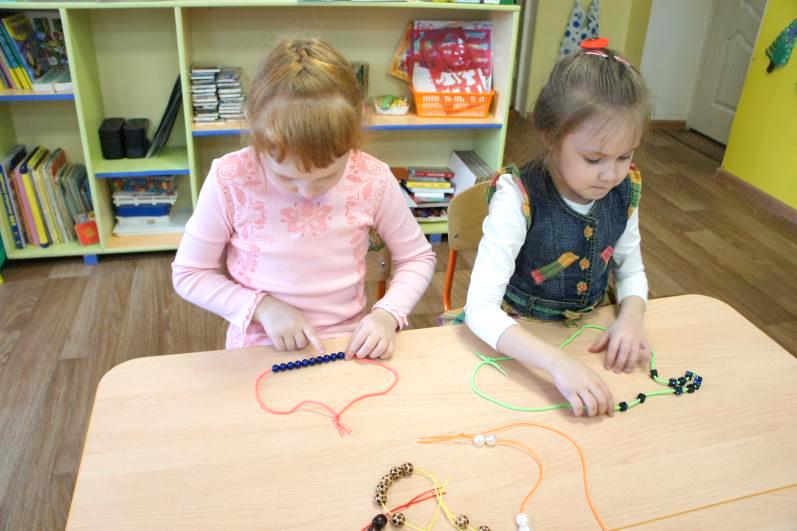 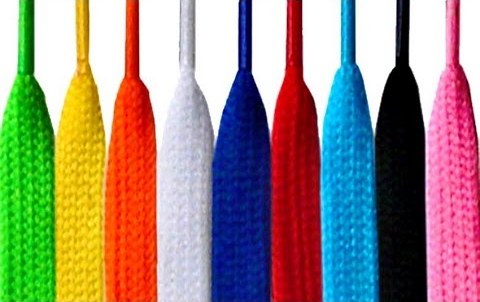 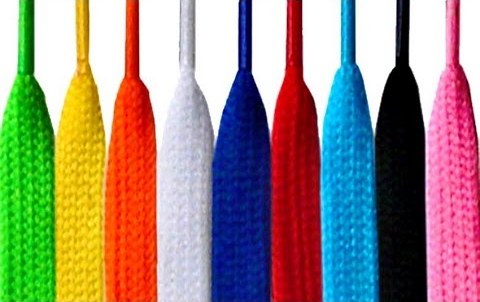 С «Умными бусами» повторяют состав числа
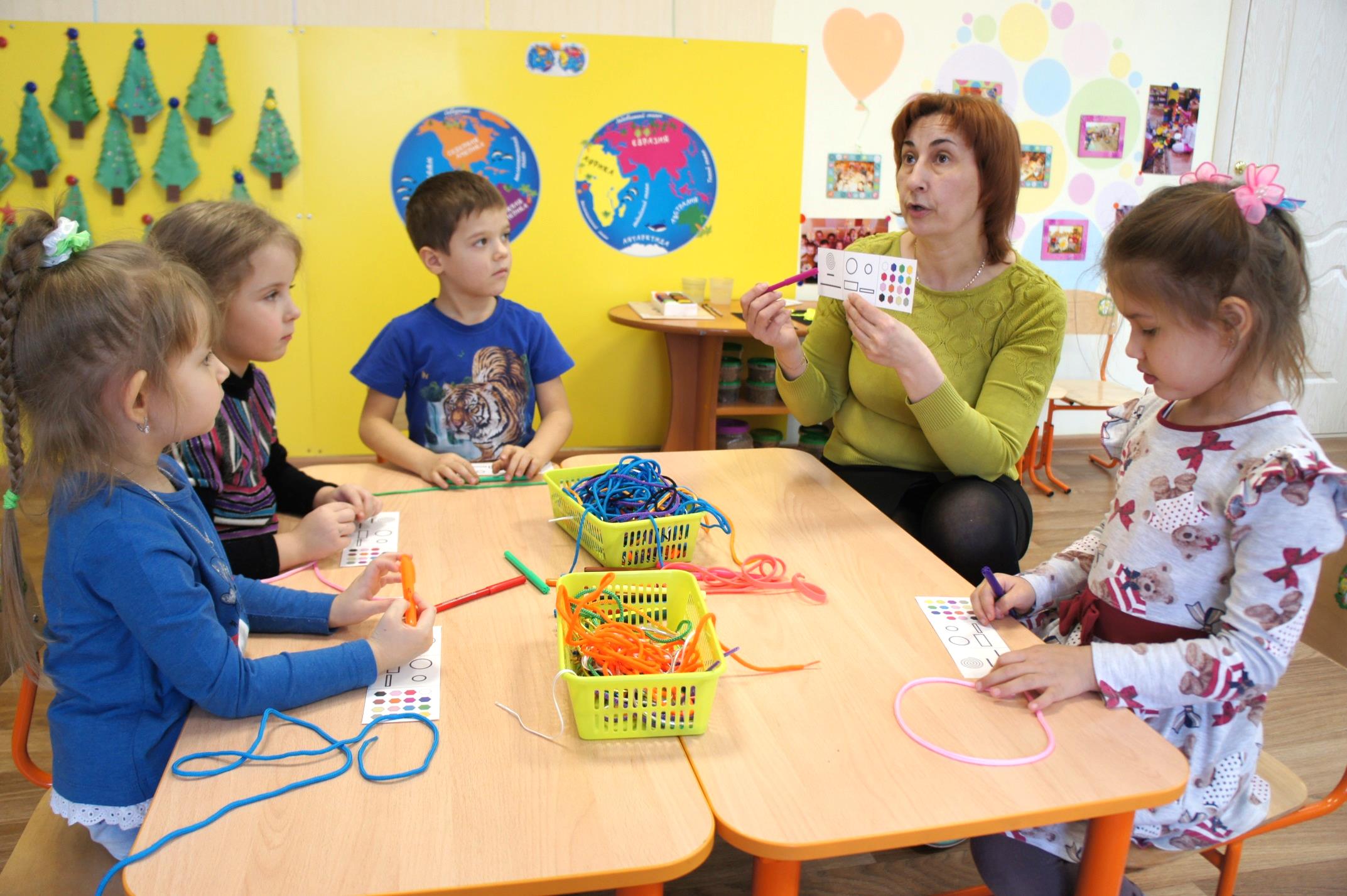 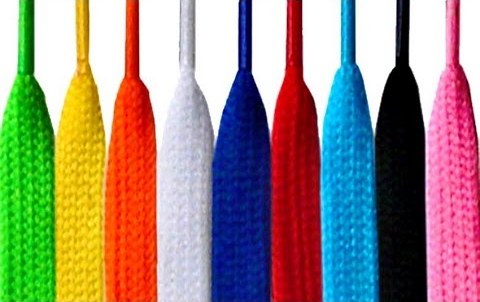 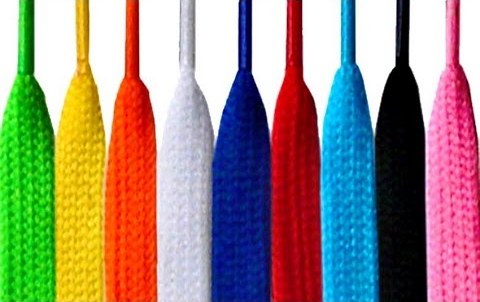 В игре «Сыщики », дети составляют друг другу  карточки- загадки и находят шнурки по описанию
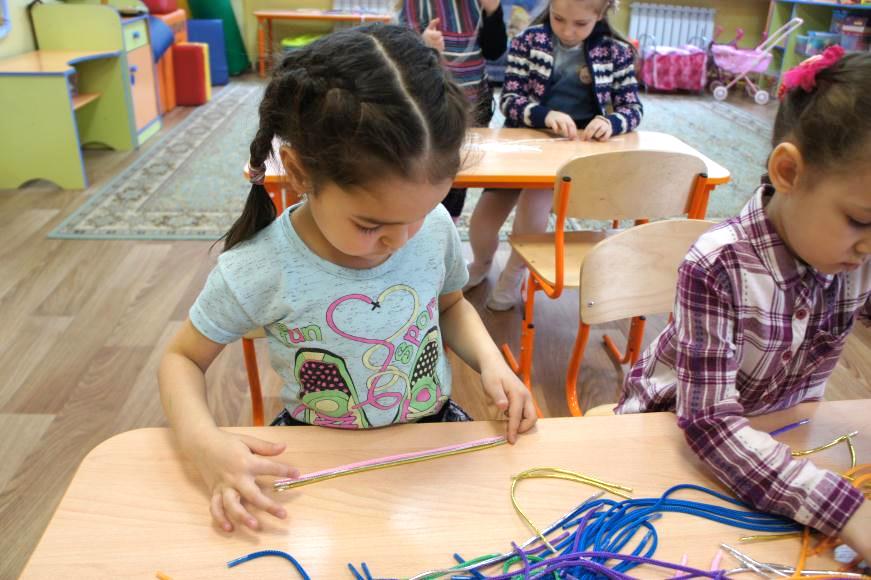 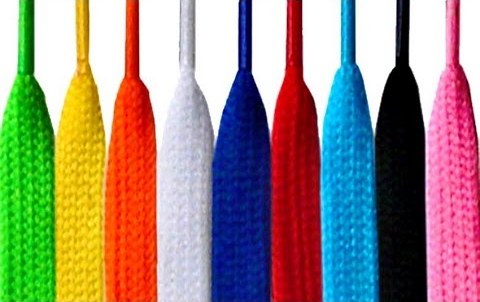 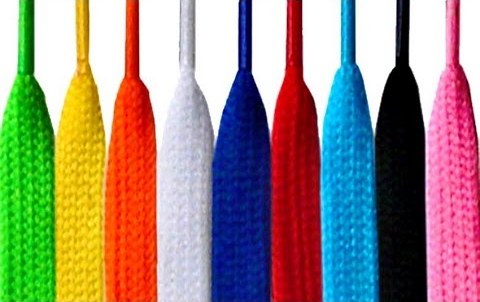 Дети используют шнурок в качестве мерки
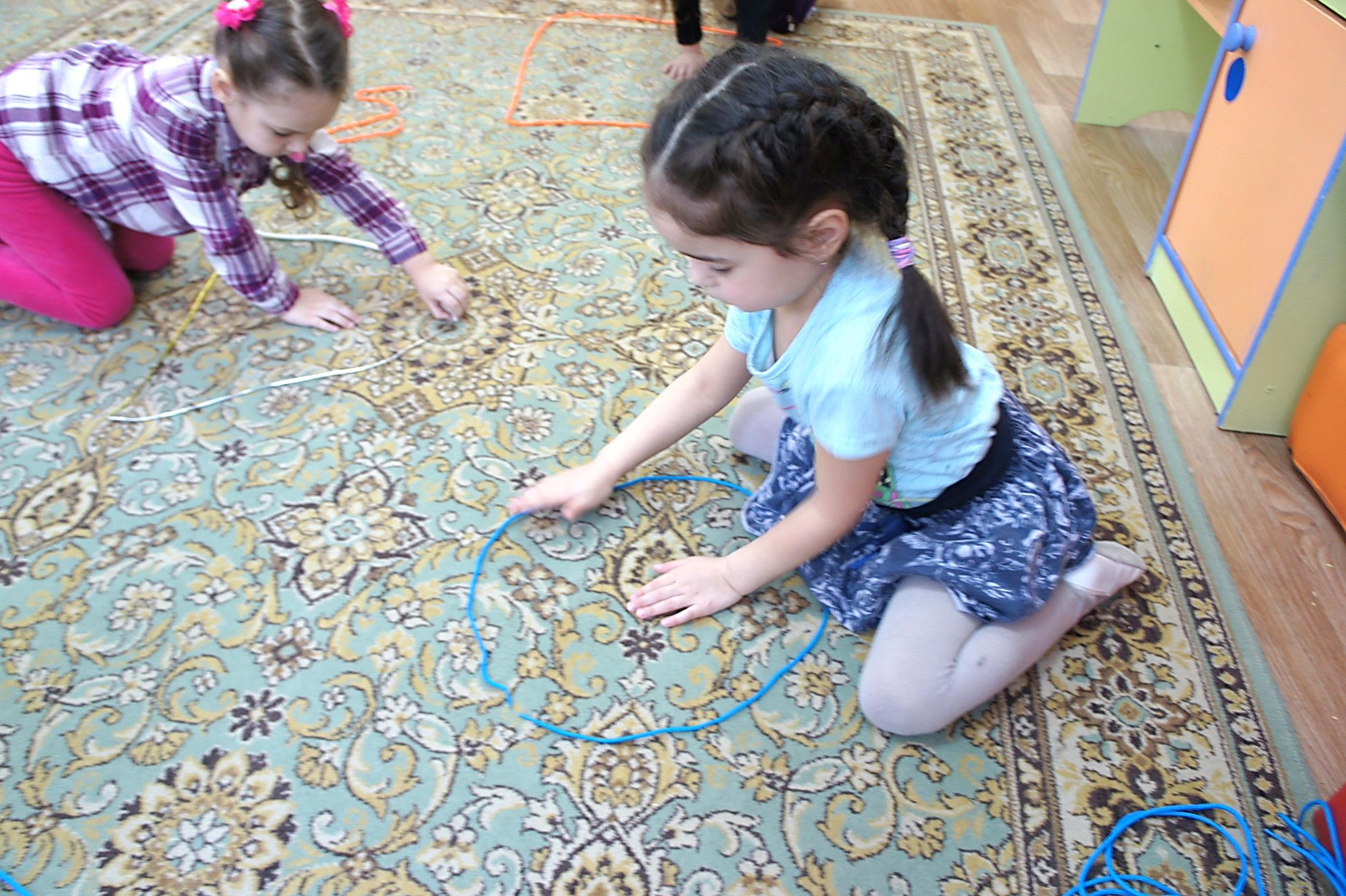 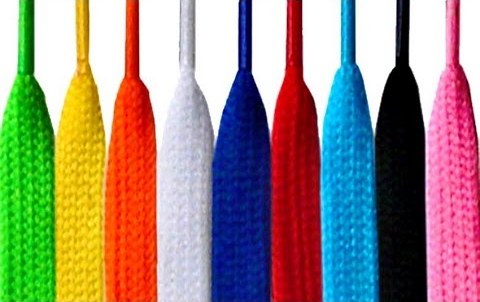 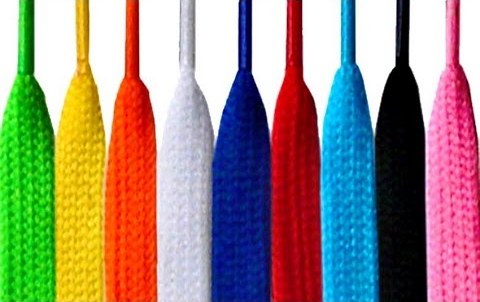 Выкладывают геометрические фигуры , цифры
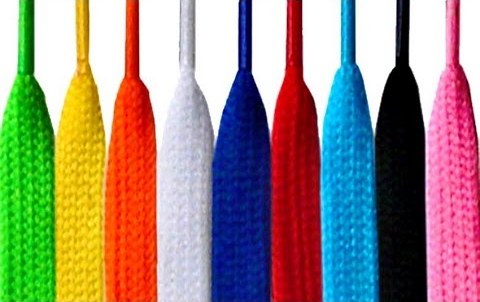 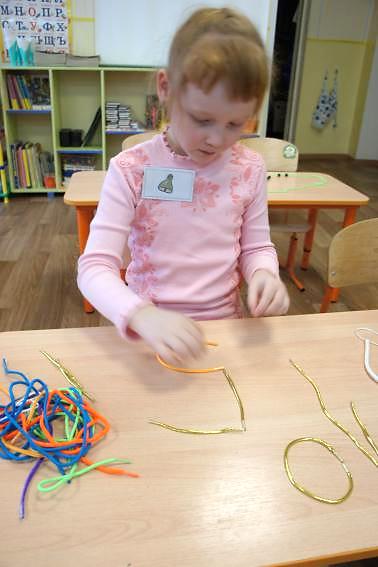 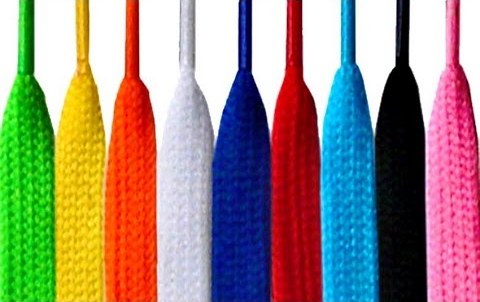 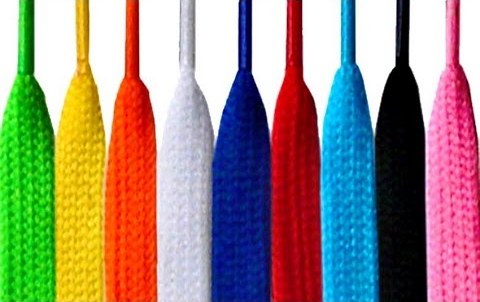 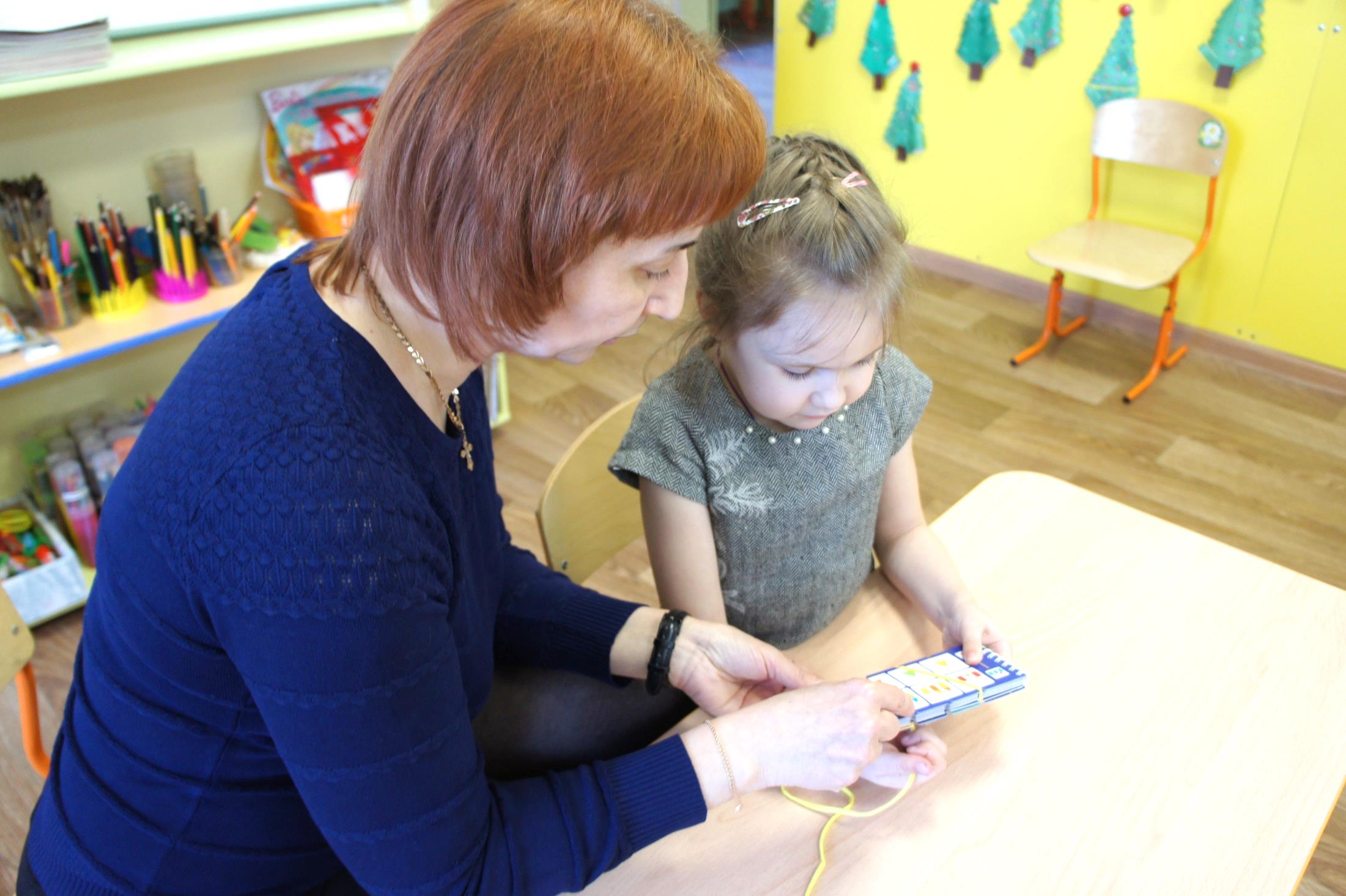 Игра « IQ–шнурок»
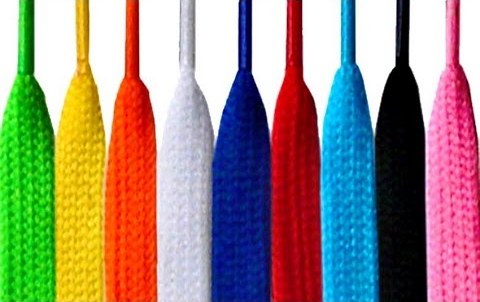 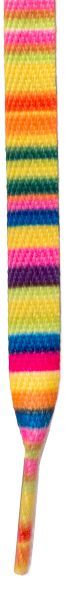 РЕЧЕВОЕ  РАЗВИТИЕ
Обогащение активного словаря; 
Развитие связной, грамматически правильной диалогической и монологической речи; 
Развитие речевого творчества ;
Предпосылки обучения грамоте.
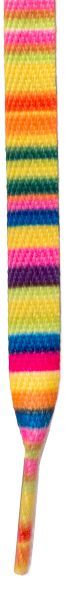 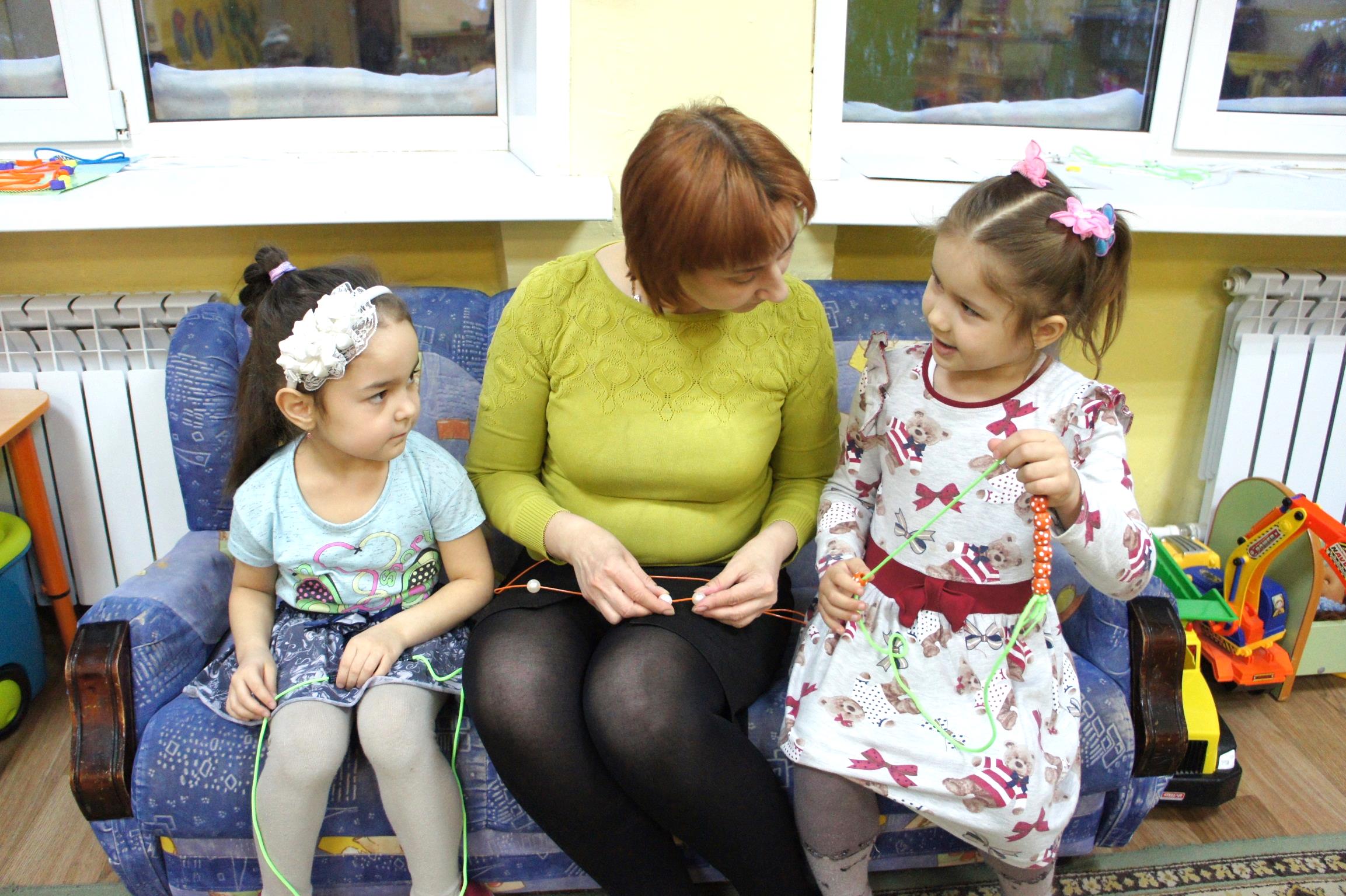 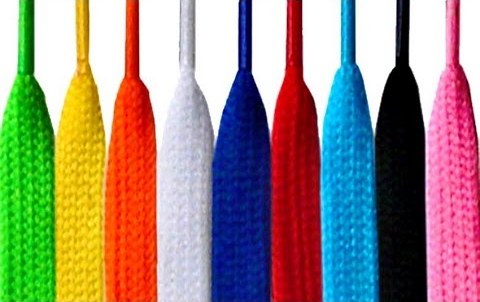 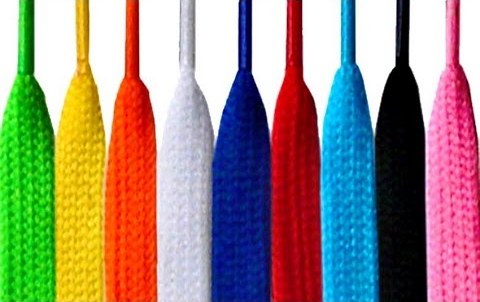 Дети получают задания   подобрать столько        слов (прилагательных,  глаголов, обобщающих  слов) ,                                  сколько бусинок на шнурке
ХУДОЖЕСТВЕННО-ЭСТЕТИЧЕСКОЕ
РАЗВИТИЕ
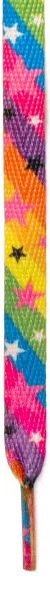 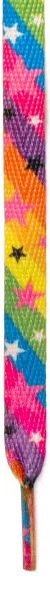 Развитие самостоятельной 
творческой деятельности детей 
(изобразительной, 
конструктивно-модельной, 
музыкальной и др.).
РИСОВАНИЕ ПРИ ПОМОЩИ ШНУРКОВ
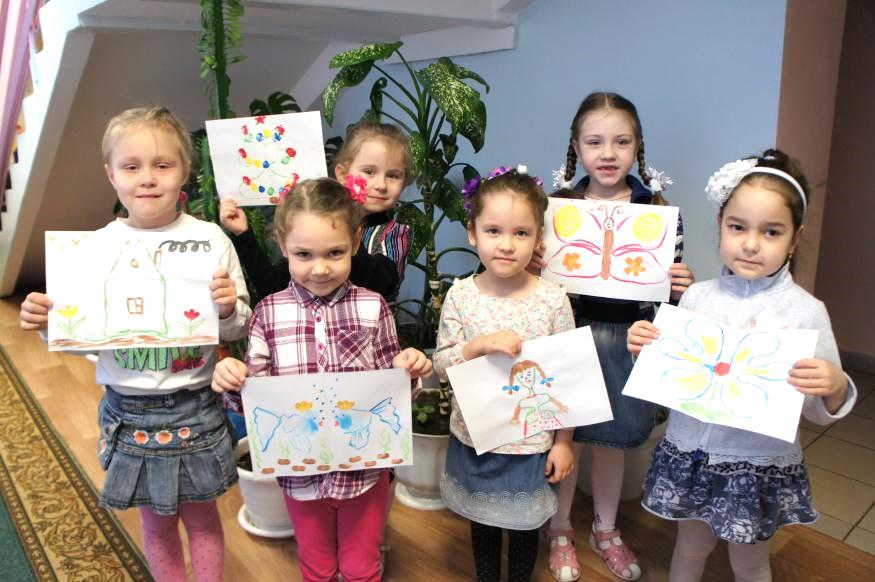 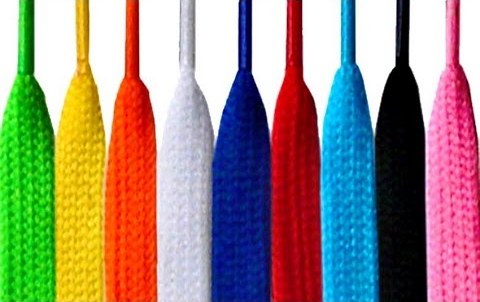 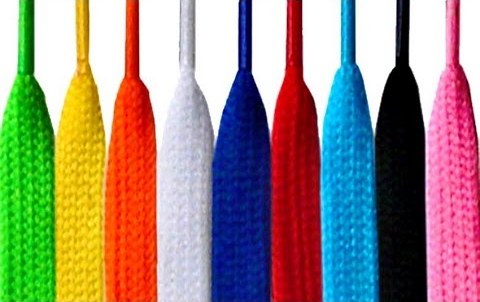 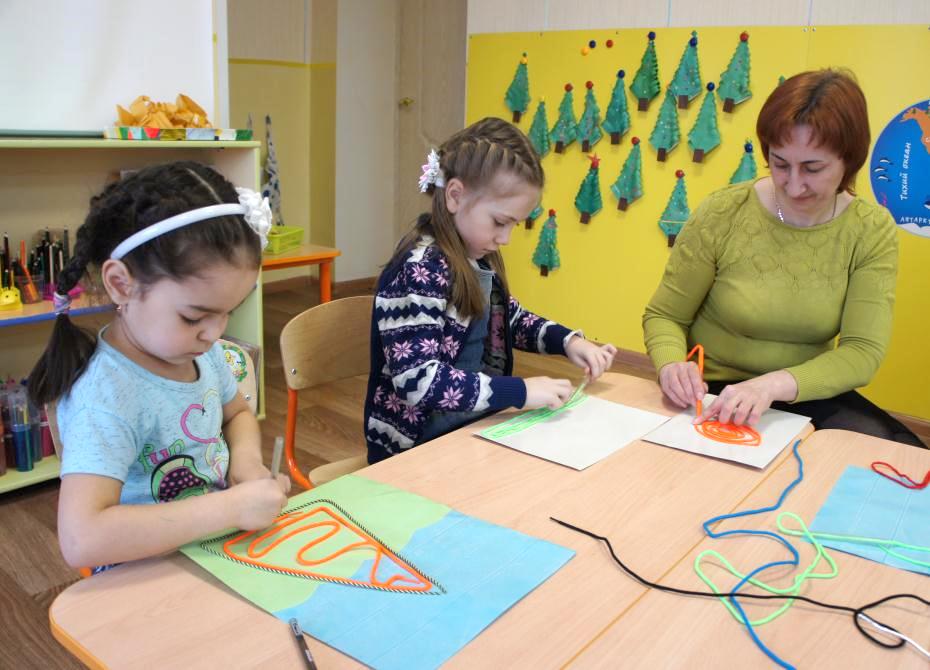 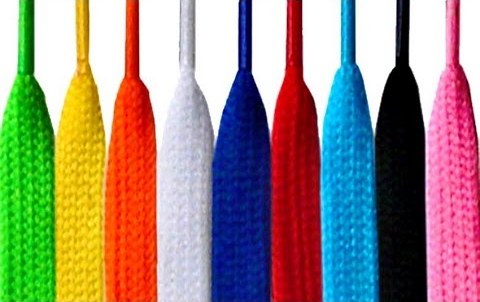 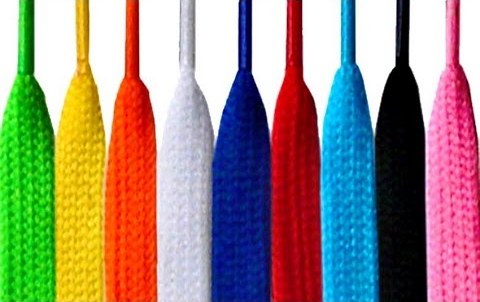 С помощью  шнурков дети создают рисунки  на  липкой поверхности,  шлифовальной сетке,  бархатной бумаге
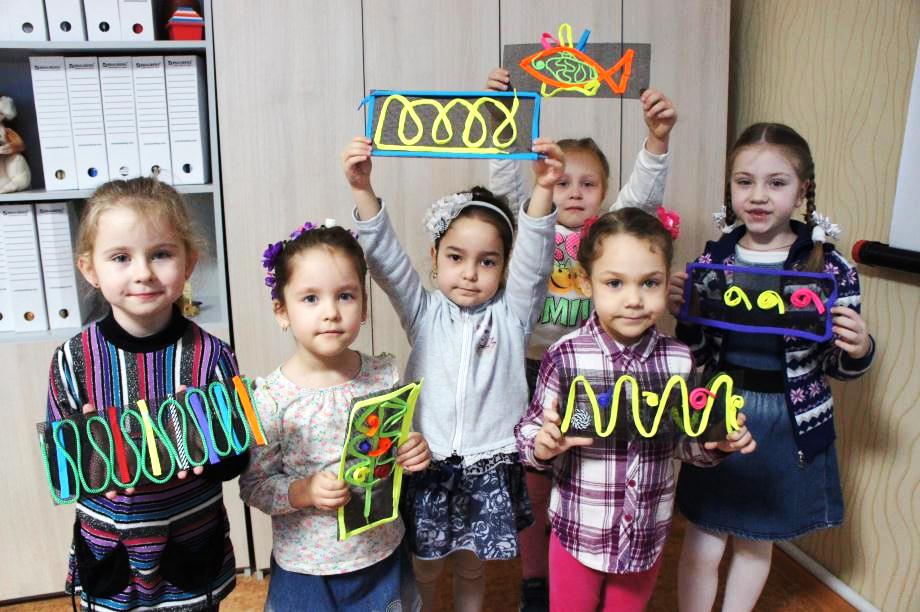 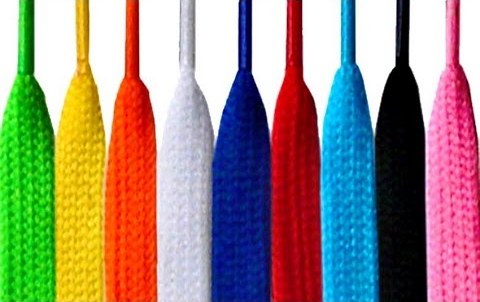 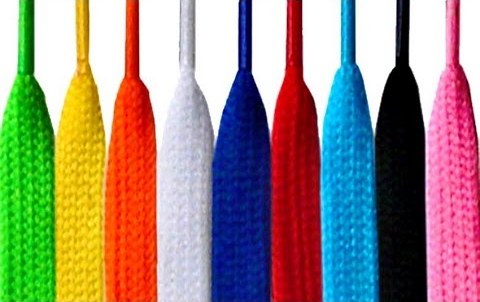 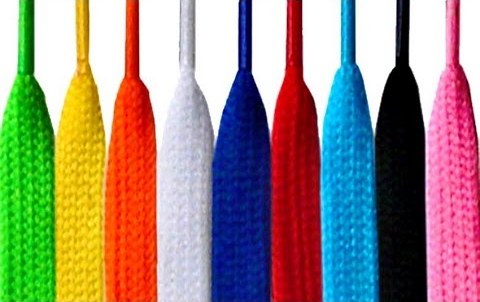 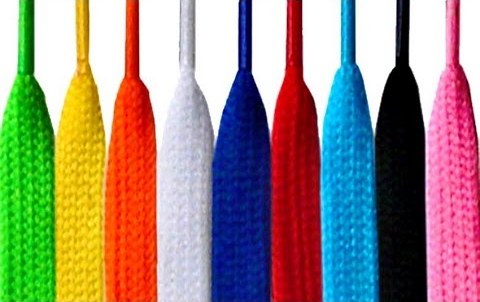 Конструктор из шнурков  всегда востребован          в самостоятельной конструктивной деятельности
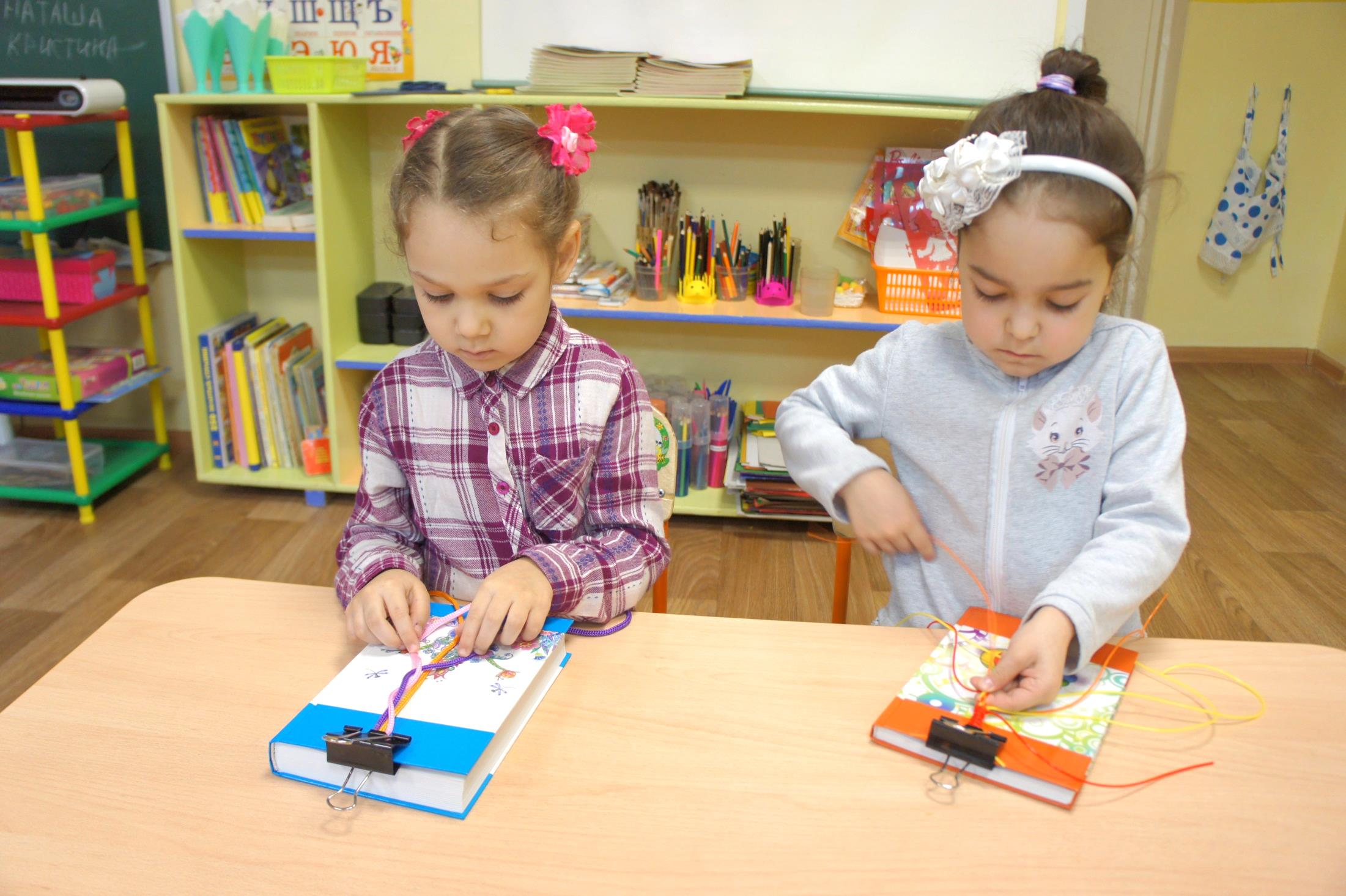 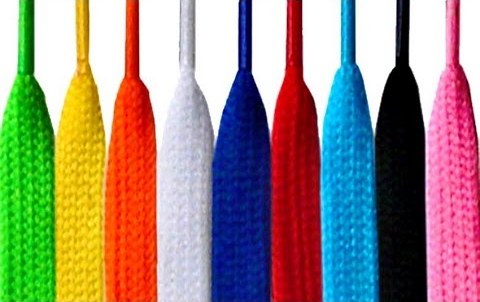 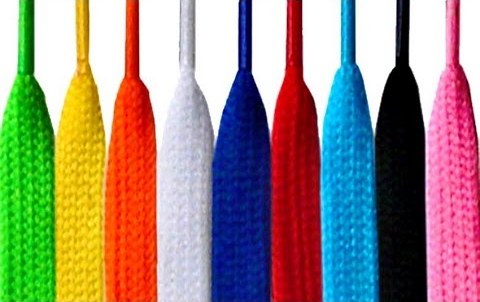 Плетение фенечек и шнуров не менее полезное                                 и интересное  занятие
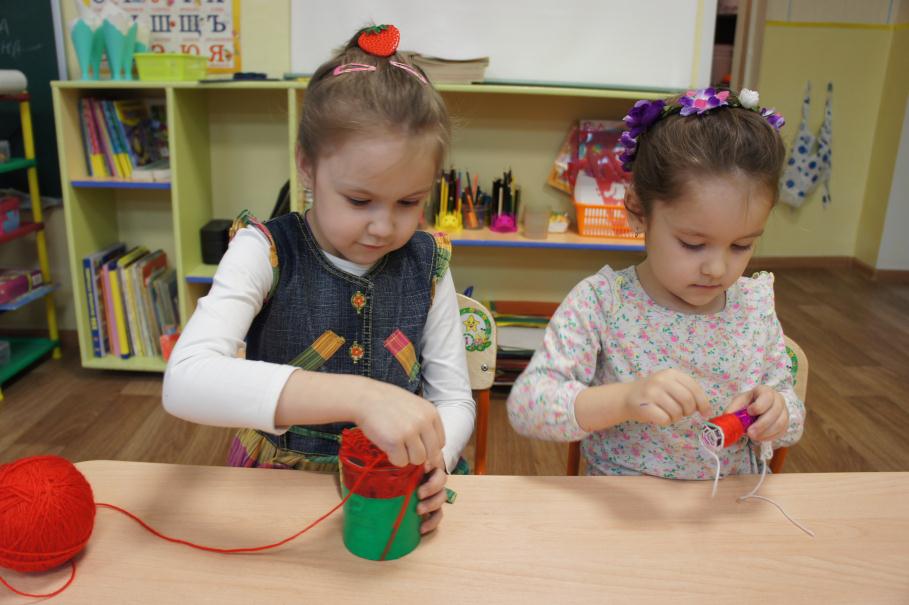 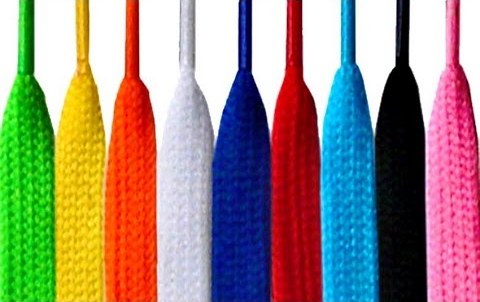 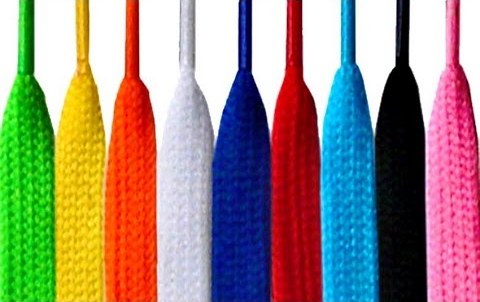 СПАСИБО ЗА ВНИМАНИЕ!
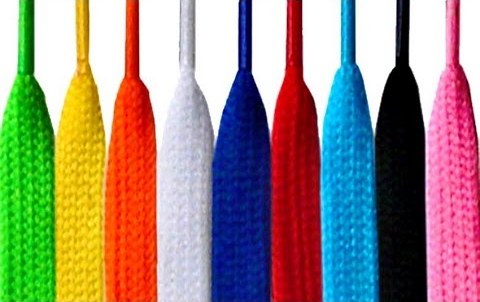